1
Persistent Fetal Vasculature
In a nutshell: What is the issue in PFV?
2
Persistent Fetal Vasculature
In a nutshell: What is the issue in PFV?
Portions of the posterior fetal vasculature of the lens (aka the  primary vitreous ) continue to exist (ie, it ‘persists’) past the developmental stage at which it should have regressed
two words
3
Persistent Fetal Vasculature
In a nutshell: What is the issue in PFV?
Portions of the posterior fetal vasculature of the lens (aka the  primary vitreous ) continue to exist (ie, it ‘persists’) past the developmental stage at which it should have regressed
4
Persistent Fetal Vasculature
In a nutshell: What is the issue in PFV?
Portions of the posterior fetal vasculature of the lens (aka the  primary vitreous ) continue to exist (ie, it ‘persists’) past the developmental stage at which it should have regressed
By what name was PFV formerly known?
Persistent hyperplasic primary vitreous (PHPV)
5
Persistent Fetal Vasculature
In a nutshell: What is the issue in PFV?
Portions of the posterior fetal vasculature of the lens (aka the  primary vitreous ) continue to exist (ie, it ‘persists’) past the developmental stage at which it should have regressed
By what name was PFV formerly known?
Persistent hyperplasic primary vitreous (PHPV)
6
Persistent Fetal Vasculature
In a nutshell: What is the issue in PFV?
Portions of the posterior fetal vasculature of the lens (aka the  primary vitreous ) continue to exist (ie, it ‘persists’) past the developmental stage at which it should have regressed
The term primary vitreous implies the existence of a secondary vitreous. Is this the case?
Indeed it is. In fact, there is also a tertiary vitreous.
By what name was PFV formerly known?
Persistent hyperplasic primary vitreous (PHPV)
7
Persistent Fetal Vasculature
In a nutshell: What is the issue in PFV?
Portions of the posterior fetal vasculature of the lens (aka the  primary vitreous ) continue to exist (ie, it ‘persists’) past the developmental stage at which it should have regressed
The term primary vitreous implies the existence of a secondary vitreous. Is this the case?
Indeed it is. In fact, there is also a tertiary vitreous.
By what name was PFV formerly known?
Persistent hyperplasic primary vitreous (PHPV)
8
Persistent Fetal Vasculature
In a nutshell: What is the issue in PFV?
Portions of the posterior fetal vasculature of the lens (aka the  primary vitreous ) continue to exist (ie, it ‘persists’) past the developmental stage at which it should have regressed
The term primary vitreous implies the existence of 
a secondary vitreous. Is this the case?
Indeed it is. In fact, there is also a tertiary vitreous.
By what name was PFV formerly known?
Persistent hyperplasic primary vitreous (PHPV)
What are the three vitreouses, ie, what do they form?
--The primary vitreous = the fetal vasculature comprising the  hyaloid  system
--The secondary vitreous = the main vitreous body
--The tertiary vitreous = the zonules
9
Persistent Fetal Vasculature
In a nutshell: What is the issue in PFV?
Portions of the posterior fetal vasculature of the lens (aka the  primary vitreous ) continue to exist (ie, it ‘persists’) past the developmental stage at which it should have regressed
The term primary vitreous implies the existence of 
a secondary vitreous. Is this the case?
Indeed it is. In fact, there is also a tertiary vitreous.
By what name was PFV formerly known?
Persistent hyperplasic primary vitreous (PHPV)
What are the three vitreouses, ie, what do they form?
--The primary vitreous = the fetal vasculature comprising the  hyaloid  system
--The secondary vitreous = the main vitreous body
--The tertiary vitreous = the zonules
10
Persistent Fetal Vasculature
In a nutshell: What is the issue in PFV?
Portions of the posterior fetal vasculature of the lens (aka the  primary vitreous ) continue to exist (ie, it ‘persists’) past the developmental stage at which it should have regressed
The term primary vitreous implies the existence of 
a secondary vitreous. Is this the case?
Indeed it is. In fact, there is also a tertiary vitreous.
By what name was PFV formerly known?
Persistent hyperplasic primary vitreous (PHPV)
What are the three vitreouses, ie, what do they form?
--The primary vitreous = the fetal vasculature comprising the  hyaloid  system
--The secondary vitreous = the main vitreous body
--The tertiary vitreous
11
Persistent Fetal Vasculature
In a nutshell: What is the issue in PFV?
Portions of the posterior fetal vasculature of the lens (aka the  primary vitreous ) continue to exist (ie, it ‘persists’) past the developmental stage at which it should have regressed
The term primary vitreous implies the existence of 
a secondary vitreous. Is this the case?
Indeed it is. In fact, there is also a tertiary vitreous.
By what name was PFV formerly known?
Persistent hyperplasic primary vitreous (PHPV)
What are the three vitreouses, ie, what do they form?
--The primary vitreous = the fetal vasculature comprising the  hyaloid  system
--The secondary vitreous = the main vitreous body
--The tertiary vitreous
12
Persistent Fetal Vasculature
In a nutshell: What is the issue in PFV?
Portions of the posterior fetal vasculature of the lens (aka the  primary vitreous ) continue to exist (ie, it ‘persists’) past the developmental stage at which it should have regressed
The term primary vitreous implies the existence of 
a secondary vitreous. Is this the case?
Indeed it is. In fact, there is also a tertiary vitreous.
By what name was PFV formerly known?
Persistent hyperplasic primary vitreous (PHPV)
What are the three vitreouses, ie, what do they form?
--The primary vitreous = the fetal vasculature comprising the  hyaloid  system
--The secondary vitreous = the main vitreous body
--The tertiary vitreous =
13
Persistent Fetal Vasculature
In a nutshell: What is the issue in PFV?
Portions of the posterior fetal vasculature of the lens (aka the  primary vitreous ) continue to exist (ie, it ‘persists’) past the developmental stage at which it should have regressed
The term primary vitreous implies the existence of 
a secondary vitreous. Is this the case?
Indeed it is. In fact, there is also a tertiary vitreous.
By what name was PFV formerly known?
Persistent hyperplasic primary vitreous (PHPV)
What are the three vitreouses, ie, what do they form?
--The primary vitreous = the fetal vasculature comprising the  hyaloid  system
--The secondary vitreous = the main vitreous body
--The tertiary vitreous = the zonules
14
Persistent Fetal Vasculature
In a nutshell: What is the issue in PFV?
Portions of the posterior fetal vasculature of the lens (aka the  primary vitreous ) continue to exist (ie, it ‘persists’) past the developmental stage at which it should have regressed
The term primary vitreous implies the existence of 
a secondary vitreous. Is this the case?
Indeed it is. In fact, there is also a tertiary vitreous.
By what name was PFV formerly known?
Persistent hyperplasic primary vitreous (PHPV)
What are the three vitreouses, ie, what do they form?
--The primary vitreous = the fetal vasculature comprising the  hyaloid  system
--The secondary vitreous = the main vitreous body
--The tertiary vitreous = the zonules
What is the hyaloid system?
15
Persistent Fetal Vasculature
In a nutshell: What is the issue in PFV?
Portions of the posterior fetal vasculature of the lens (aka the  primary vitreous ) continue to exist (ie, it ‘persists’) past the developmental stage at which it should have regressed
The term primary vitreous implies the existence of 
a secondary vitreous. Is this the case?
Indeed it is. In fact, there is also a tertiary vitreous.
By what name was PFV formerly known?
Persistent hyperplasic primary vitreous (PHPV)
What are the three vitreouses, ie, what do they form?
--The primary vitreous = the fetal vasculature comprising the  hyaloid  system
--The secondary vitreous = the main vitreous body
--The tertiary vitreous = the zonules
What is the hyaloid system?
The fetal vasculature that derives from the hyaloid artery
16
Persistent Fetal Vasculature
In a nutshell: What is the issue in PFV?
Portions of the posterior fetal vasculature of the lens (aka the  primary vitreous ) continue to exist (ie, it ‘persists’) past the developmental stage at which it should have regressed
The term primary vitreous implies the existence of 
a secondary vitreous. Is this the case?
Indeed it is. In fact, there is also a tertiary vitreous.
By what name was PFV formerly known?
Persistent hyperplasic primary vitreous (PHPV)
What are the three vitreouses, ie, what do they form?
--The primary vitreous = the fetal vasculature comprising the  hyaloid  system
--The secondary vitreous = the main vitreous body
--The tertiary vitreous = the zonules
What is the hyaloid system?
The fetal vasculature that derives from the hyaloid artery

Where does the hyaloid artery run?
17
Persistent Fetal Vasculature
In a nutshell: What is the issue in PFV?
Portions of the posterior fetal vasculature of the lens (aka the  primary vitreous ) continue to exist (ie, it ‘persists’) past the developmental stage at which it should have regressed
The term primary vitreous implies the existence of 
a secondary vitreous. Is this the case?
Indeed it is. In fact, there is also a tertiary vitreous.
By what name was PFV formerly known?
Persistent hyperplasic primary vitreous (PHPV)
What are the three vitreouses, ie, what do they form?
--The primary vitreous = the fetal vasculature comprising the  hyaloid  system
--The secondary vitreous = the main vitreous body
--The tertiary vitreous = the zonules
What is the hyaloid system?
The fetal vasculature that derives from the hyaloid artery

Where does the hyaloid artery run?
From the optic nerve head to the back of the lens
(we will have much more to say about the hyaloid artery)
18
Persistent Fetal Vasculature
In a nutshell: What is the issue in PFV?
Portions of the posterior fetal vasculature of the lens (aka the  primary vitreous ) continue to exist (ie, it ‘persists’) past the developmental stage at which it should have regressed

Is PFV primarily sporadic, or hereditary (or are both equally likely)?
19
Persistent Fetal Vasculature
In a nutshell: What is the issue in PFV?
Portions of the posterior fetal vasculature of the lens (aka the  primary vitreous ) continue to exist (ie, it ‘persists’) past the developmental stage at which it should have regressed

Is PFV primarily sporadic, or hereditary (or are both equally likely)?
The vast majority of cases are  sporadic
20
Persistent Fetal Vasculature
In a nutshell: What is the issue in PFV?
Portions of the posterior fetal vasculature of the lens (aka the  primary vitreous ) continue to exist (ie, it ‘persists’) past the developmental stage at which it should have regressed

Is PFV primarily sporadic, or hereditary (or are both equally likely)?
The vast majority of cases are  sporadic
21
Persistent Fetal Vasculature
In a nutshell: What is the issue in PFV?
Portions of the posterior fetal vasculature of the lens (aka the  primary vitreous ) continue to exist (ie, it ‘persists’) past the developmental stage at which it should have regressed

Is PFV primarily sporadic, or hereditary (or are both equally likely)?
The vast majority of cases are  sporadic

Does PFV usually present unilaterally, or bilaterally (or are both equally likely)?
22
Persistent Fetal Vasculature
In a nutshell: What is the issue in PFV?
Portions of the posterior fetal vasculature of the lens (aka the  primary vitreous ) continue to exist (ie, it ‘persists’) past the developmental stage at which it should have regressed

Is PFV primarily sporadic, or hereditary (or are both equally likely)?
The vast majority of cases are  sporadic

Does PFV usually present unilaterally, or bilaterally (or are both equally likely)?
It is  unilateral  in over  90%  of cases
%
23
Persistent Fetal Vasculature
In a nutshell: What is the issue in PFV?
Portions of the posterior fetal vasculature of the lens (aka the  primary vitreous ) continue to exist (ie, it ‘persists’) past the developmental stage at which it should have regressed

Is PFV primarily sporadic, or hereditary (or are both equally likely)?
The vast majority of cases are  sporadic

Does PFV usually present unilaterally, or bilaterally (or are both equally likely)?
It is  unilateral  in over  90%  of cases
24
Persistent Fetal Vasculature
The vascular supply encapsulating the developing        lens is called the tunica vasculosa lentis.
three words
?
25
Persistent Fetal Vasculature
The vascular supply encapsulating the developing        lens is called the tunica vasculosa lentis.
Tunica vasculosa lentis
26
Persistent Fetal Vasculature
The vascular supply encapsulating the developing        lens is called the tunica vasculosa lentis.                           It has three sections:
1) The anterior vascular capsule derives from the long ciliary arteries
2) 
3)
three words
two words
Tunica vasculosa lentis
?
?
?
27
Persistent Fetal Vasculature
The vascular supply encapsulating the developing        lens is called the tunica vasculosa lentis.                           It has three sections:
1) The anterior vascular capsule derives from the long ciliary arteries
2) 
3)
Tunica vasculosa lentis
Anterior vascular capsule
Long
 ciliary
Long
 ciliary
28
Persistent Fetal Vasculature
The vascular supply encapsulating the developing        lens is called the tunica vasculosa lentis.                           It has three sections:
1) The anterior vascular capsule derives from the long ciliary arteries
2) The posterior vascular capsule arises from the hyaloid artery
3)
three words
Tunica vasculosa lentis
Anterior vascular capsule
Long
 ciliary
Long
 ciliary
?    ?
?
op-
tic
nerve
29
Persistent Fetal Vasculature
The vascular supply encapsulating the developing        lens is called the tunica vasculosa lentis.                           It has three sections:
1) The anterior vascular capsule derives from the long ciliary arteries
2) The posterior vascular capsule arises from the hyaloid artery
3)
Tunica vasculosa lentis
Anterior vascular capsule
Long
 ciliary
Long
 ciliary
Posterior vascular capsule
Hyaloid   
 artery
op-
tic
nerve
30
Persistent Fetal Vasculature
The vascular supply encapsulating the developing        lens is called the tunica vasculosa lentis.                           It has three sections:
1) The anterior vascular capsule derives from the long ciliary arteries
2) The posterior vascular capsule arises from the hyaloid artery
3) The capsulopupillary portion anastomoses the anterior and posterior sections of the tunica
one long word
Tunica vasculosa lentis
Anterior vascular capsule
Long
 ciliary
Long
 ciliary
?
Posterior vascular capsule
Hyaloid   
 artery
op-
tic
nerve
31
Persistent Fetal Vasculature
The vascular supply encapsulating the developing        lens is called the tunica vasculosa lentis.                           It has three sections:
1) The anterior vascular capsule derives from the long ciliary arteries
2) The posterior vascular capsule arises from the hyaloid artery
3) The capsulopupillary portion anastomoses the anterior and posterior sections of the tunica
Tunica vasculosa lentis
Anterior vascular capsule
Long
 ciliary
Long
 ciliary
Capsulopupillary portion
Posterior vascular capsule
Hyaloid   
 artery
op-
tic
nerve
32
Persistent Fetal Vasculature
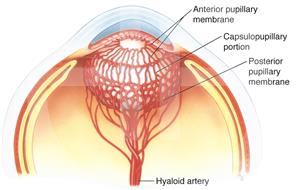 Tunica vasculosa lentis
33
Persistent Fetal Vasculature
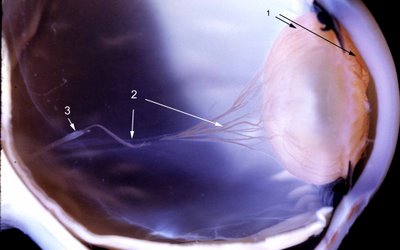 In the figure of this very premature infant, the tunical vasculosa lentis surrounds the lens (arrows 1) and is contiguous with the hyaloid vascular system (arrow 2). Notice the glial sheath of the hyaloid artery (arrow 3).
34
Persistent Fetal Vasculature
The vascular supply encapsulating the developing        lens is called the tunica vasculosa lentis.                           It has three sections:
1) The anterior vascular capsule derives from the long ciliary arteries
2) The posterior vascular capsule arises from the hyaloid artery
3) The capsulopupillary portion anastomoses the anterior and posterior sections of the tunica
Tunica vasculosa lentis
Anterior vascular capsule
Long
 ciliary
Long
 ciliary
Capsulopupillary portion
Posterior vascular capsule
Hyaloid   
 artery
The hyaloid artery also send branches to the developing retina
op-
tic
nerve
35
Persistent Fetal Vasculature
What is the normal natural history of the hyaloid system specifically, and the tunica vasculosa lentis in general?
Tunica vasculosa lentis
Anterior vascular capsule
Long
 ciliary
Long
 ciliary
Capsulopupillary portion
Posterior vascular capsule
Hyaloid   
 artery
op-
tic
nerve
36
Persistent Fetal Vasculature
What is the normal natural history of the hyaloid system specifically, and the tunica vasculosa lentis in general?
The hyaloid system regresses in the  8th  month, whereas the anterior portion hangs on until the  9th
nth
nth
op-
tic
nerve
37
Persistent Fetal Vasculature
What is the normal natural history of the hyaloid system specifically, and the tunica vasculosa lentis in general?
The hyaloid system regresses in the  8th  month, whereas the anterior portion hangs on until the  9th
op-
tic
nerve
38
Persistent Fetal Vasculature
What is the normal natural history of the hyaloid system specifically, and the tunica vasculosa lentis in general?
The hyaloid system regresses in the  8th  month, whereas the anterior portion hangs on until the  9th
?
What is the name of the intra-vitreal space, running from the ONH to the back of the lens, that is left behind by the regression of the hyaloid artery?
Cloquet’s canal
op-
tic
nerve
39
Persistent Fetal Vasculature
What is the normal natural history of the hyaloid system specifically, and the tunica vasculosa lentis in general?
The hyaloid system regresses in the  8th  month, whereas the anterior portion hangs on until the  9th
Cloquet Canal
What is the name of the intra-vitreal space, running from the ONH to the back of the lens, that is left behind by the regression of the hyaloid artery?
Cloquet’s canal
op-
tic
nerve
40
Persistent Fetal Vasculature
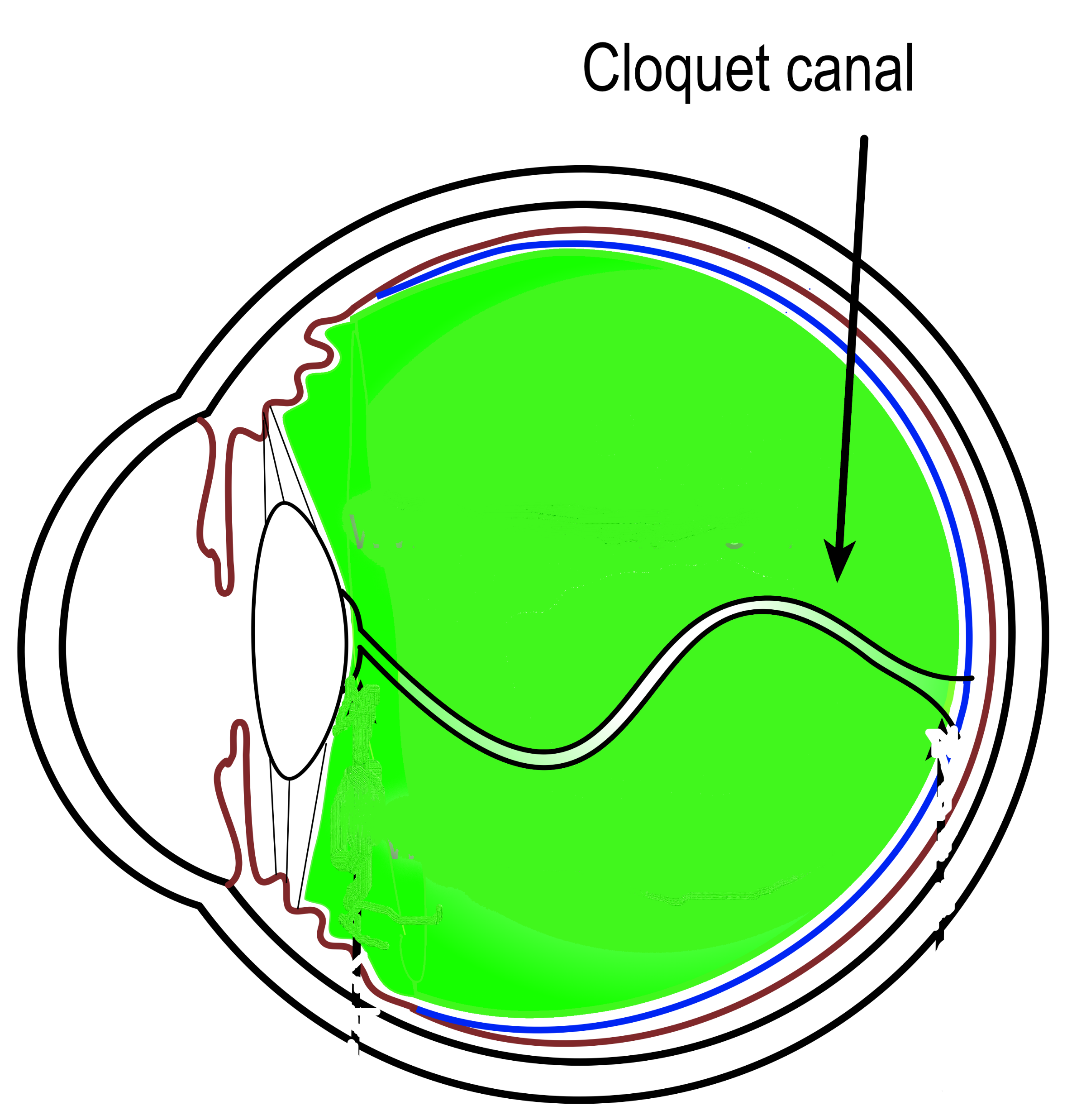 Cloquet’s canal
41
Persistent Fetal Vasculature
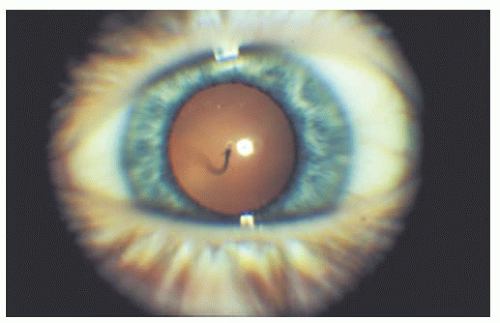 Single loop of a persistent hyaloid artery extending anteriorly within Cloquet’s canal to insert on the posterior capsule of the lens.
42
Persistent Fetal Vasculature
In a nutshell: What is the issue in PFV?
Hearkening back to a question from a previous slide as a refresher: What did we say was the issue in PFV?
Cloquet Canal
op-
tic
nerve
43
Persistent Fetal Vasculature
In a nutshell: What is the issue in PFV?
Portions of the posterior fetal vasculature of the lens (aka the  primary vitreous ) continue to exist (ie, it ‘persists’) past the developmental stage at which it should have regressed
Hearkening back to a question from a previous slide as a refresher: What did we say was the issue in PFV?
We said the issue was a failure of the hyaloid system to fully regress
Hyaloid   
 artery
op-
tic
nerve
44
Persistent Fetal Vasculature
?
?
PFV comes in two forms. What are they?
Hyaloid   
 artery
op-
tic
nerve
45
Persistent Fetal Vasculature
Anterior
Posterior
PFV comes in two forms. What are they?
Anterior and posterior
Hyaloid   
 artery
op-
tic
nerve
46
Persistent Fetal Vasculature
Anterior
Posterior
PFV comes in two forms. What are they?
Anterior and posterior
What is the basic nature of each?
Anterior PFV involves pathology…in the retrolental space
Posterior PFV involves pathology…related to the retinal branches of the hyaloid artery
Hyaloid   
 artery
op-
tic
nerve
47
Persistent Fetal Vasculature
Anterior
Posterior
PFV comes in two forms. What are they?
Anterior and posterior
What is the basic nature of each?
Anterior PFV involves pathology…in the retrolental space
Posterior PFV involves pathology…related to the retinal branches of the hyaloid artery
[location]
Anterior PFV:
Hyaloid   
 artery
op-
tic
nerve
48
Persistent Fetal Vasculature
Anterior
Posterior
PFV comes in two forms. What are they?
Anterior and posterior
What is the basic nature of each?
Anterior PFV involves pathology…in the retrolental space
Posterior PFV involves pathology…related to the retinal branches of the hyaloid artery
Anterior PFV:
Retrolental space
Hyaloid   
 artery
op-
tic
nerve
49
Persistent Fetal Vasculature
Anterior
Posterior
PFV comes in two forms. What are they?
Anterior and posterior
What is the basic nature of each?
Anterior PFV involves pathology…in the retrolental space
Posterior PFV involves pathology…related to the retinal branches of the hyaloid artery
[anatomy issue]
Anterior PFV:
Retrolental space
Hyaloid   
 artery
Posterior PFV:
op-
tic
nerve
50
Persistent Fetal Vasculature
Anterior
Posterior
PFV comes in two forms. What are they?
Anterior and posterior
What is the basic nature of each?
Anterior PFV involves pathology…in the retrolental space
Posterior PFV involves pathology…related to the retinal branches of the hyaloid artery
Anterior PFV:
Retrolental space
Hyaloid   
 artery
Posterior PFV:
Retinal branch remnants
op-
tic
nerve
51
Persistent Fetal Vasculature
Anterior
Posterior
Can both anterior and posterior PFV be present in the same eye?
Anterior PFV:
Retrolental space
Hyaloid   
 artery
Posterior PFV:
Retinal branch remnants
op-
tic
nerve
52
Persistent Fetal Vasculature
Anterior
Posterior
Can both anterior and posterior PFV be present in the same eye?
Yes
Anterior PFV:
Retrolental space
Hyaloid   
 artery
Posterior PFV:
Retinal branch remnants
op-
tic
nerve
53
Persistent Fetal Vasculature
Anterior
Posterior
Shouldn’t a failure to regress by the anterior vascular capsule constitute anterior PFV?
Anterior PFV?
Anterior vascular capsule
54
Persistent Fetal Vasculature
Anterior
Posterior
Shouldn’t a failure to regress by the anterior vascular capsule constitute anterior PFV?
No, because the anterior vasc capsule derives from the long ciliary arteries, not the hyaloid system
Anterior PFV?
Anterior vascular capsule
Long
 ciliary
Long
 ciliary
Hyaloid   
 artery
55
Persistent Fetal Vasculature
Anterior
Posterior
Speaking of: Two remnants of a failed-to-completely-regress anterior vascular capsule are commonly encountered at the slit lamp. What are they?
--?
--?
Shouldn’t a failure to regress by the anterior vascular capsule constitute anterior PFV?
No, because the anterior vasc capsule derives from the long ciliary arteries, not the hyaloid system
Anterior vascular capsule
56
Persistent Fetal Vasculature
Anterior
Posterior
Speaking of: Two remnants of a failed-to-completely-regress anterior vascular capsule are commonly encountered at the slit lamp. What are they?
--Epicapsular star
--Persistent pupillary membrane
Shouldn’t a failure to regress by the anterior vascular capsule constitute anterior PFV?
No, because the anterior vasc capsule derives from the long ciliary arteries, not the hyaloid system
Anterior vascular capsule
57
Persistent Fetal Vasculature
Anterior
Posterior
Speaking of: Two remnants of a failed-to-completely-regress anterior vascular capsule are commonly encountered at the slit lamp. What are they?
--Epicapsular star
--Persistent pupillary membrane
Shouldn’t a failure to regress by the anterior vascular capsule constitute anterior PFV?
No, because the anterior vasc capsule derives from the long ciliary arteries, not the hyaloid system
How does an epicapsular star present?
As a tiny, star-shaped schmutz on the anterior capsule

Is it common?
Very

Is it visually significant?
Never
Anterior vascular capsule
58
Persistent Fetal Vasculature
Anterior
Posterior
Speaking of: Two remnants of a failed-to-completely-regress anterior vascular capsule are commonly encountered at the slit lamp. What are they?
--Epicapsular star
--Persistent pupillary membrane
Shouldn’t a failure to regress by the anterior vascular capsule constitute anterior PFV?
No, because the anterior vasc capsule derives from the long ciliary arteries, not the hyaloid system
How does an epicapsular star present?
As a tiny, star-shaped schmutz on the anterior capsule

Is it common?
Very

Is it visually significant?
Never
59
Persistent Fetal Vasculature
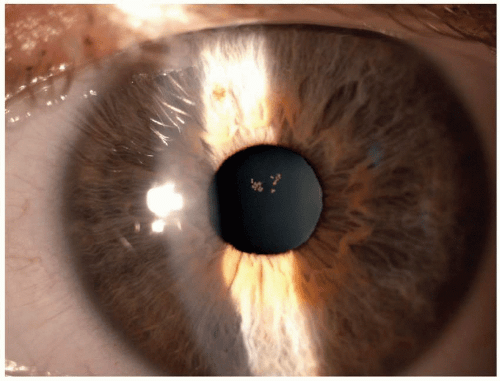 Epicapsular star
60
Persistent Fetal Vasculature
Anterior
Posterior
Speaking of: Two remnants of a failed-to-completely-regress anterior vascular capsule are commonly encountered at the slit lamp. What are they?
--Epicapsular star
--Persistent pupillary membrane
Shouldn’t a failure to regress by the anterior vascular capsule constitute anterior PFV?
No, because the anterior vasc capsule derives from the long ciliary arteries, not the hyaloid system
How does an epicapsular star present?
As a tiny, star-shaped schmutz on the anterior capsule

Is it common?
Very

Is it visually significant?
Never
61
Persistent Fetal Vasculature
Anterior
Posterior
Speaking of: Two remnants of a failed-to-completely-regress anterior vascular capsule are commonly encountered at the slit lamp. What are they?
--Epicapsular star
--Persistent pupillary membrane
Shouldn’t a failure to regress by the anterior vascular capsule constitute anterior PFV?
No, because the anterior vasc capsule derives from the long ciliary arteries, not the hyaloid system
How does an epicapsular star present?
As a tiny, star-shaped schmutz on the anterior capsule

Is it common?
Very

Is it visually significant?
Never
62
Persistent Fetal Vasculature
Anterior
Posterior
Speaking of: Two remnants of a failed-to-completely-regress anterior vascular capsule are commonly encountered at the slit lamp. What are they?
--Epicapsular star
--Persistent pupillary membrane
Shouldn’t a failure to regress by the anterior vascular capsule constitute anterior PFV?
No, because the anterior vasc capsule derives from the long ciliary arteries, not the hyaloid system
How does an epicapsular star present?
As a tiny, star-shaped schmutz on the anterior capsule

Is it common?
Very

Is it visually/medically significant?
Never
63
Persistent Fetal Vasculature
Anterior
Posterior
Speaking of: Two remnants of a failed-to-completely-regress anterior vascular capsule are commonly encountered at the slit lamp. What are they?
--Epicapsular star
--Persistent pupillary membrane
Shouldn’t a failure to regress by the anterior vascular capsule constitute anterior PFV?
No, because the anterior vasc capsule derives from the long ciliary arteries, not the hyaloid system
How does an epicapsular star present?
As a tiny, star-shaped schmutz on the anterior capsule

Is it common?
Very

Is it visually/medically significant?
Never
64
Persistent Fetal Vasculature
Anterior
Posterior
Speaking of: Two remnants of a failed-to-completely-regress anterior vascular capsule are commonly encountered at the slit lamp. What are they?
--Epicapsular star
--Persistent pupillary membrane
Shouldn’t a failure to regress by the anterior vascular capsule constitute anterior PFV?
No, because the anterior vasc capsule derives from the long ciliary arteries, not the hyaloid system
How does a persistent pupillary membrane present?
As fibers stretching across the pupillary aperture

How extensive is it?
It varies significantly, from a few barely-visible strands to a vast and intricate web

Is it common?
Very

Is it visually significant?
Rarely
Anterior vascular capsule
65
Persistent Fetal Vasculature
Anterior
Posterior
Speaking of: Two remnants of a failed-to-completely-regress anterior vascular capsule are commonly encountered at the slit lamp. What are they?
--Epicapsular star
--Persistent pupillary membrane
Shouldn’t a failure to regress by the anterior vascular capsule constitute anterior PFV?
No, because the anterior vasc capsule derives from the long ciliary arteries, not the hyaloid system
How does a persistent pupillary membrane present?
As fibers stretching across the pupillary aperture

How extensive is it?
It varies significantly, from a few barely-visible strands to a vast and intricate web

Is it common?
Very

Is it visually significant?
Rarely
Iris
66
Persistent Fetal Vasculature
Anterior
Posterior
Speaking of: Two remnants of a failed-to-completely-regress anterior vascular capsule are commonly encountered at the slit lamp. What are they?
--Epicapsular star
--Persistent pupillary membrane
Shouldn’t a failure to regress by the anterior vascular capsule constitute anterior PFV?
No, because the anterior vasc capsule derives from the long ciliary arteries, not the hyaloid system
How does a persistent pupillary membrane present?
As fibers stretching across the pupillary aperture

How extensive is it?
It varies significantly, from a few barely-visible strands to a vast and intricate web

Is it common?
Very

Is it visually significant?
Rarely
Iris
67
Persistent Fetal Vasculature
Anterior
Posterior
Speaking of: Two remnants of a failed-to-completely-regress anterior vascular capsule are commonly encountered at the slit lamp. What are they?
--Epicapsular star
--Persistent pupillary membrane
Shouldn’t a failure to regress by the anterior vascular capsule constitute anterior PFV?
No, because the anterior vasc capsule derives from the long ciliary arteries, not the hyaloid system
How does a persistent pupillary membrane present?
As fibers stretching across the pupillary aperture

How extensive is it?
It varies significantly, from a few barely-visible strands to a vast and intricate web

Is it common?
Very

Is it visually significant?
Rarely
Iris
68
Persistent Fetal Vasculature
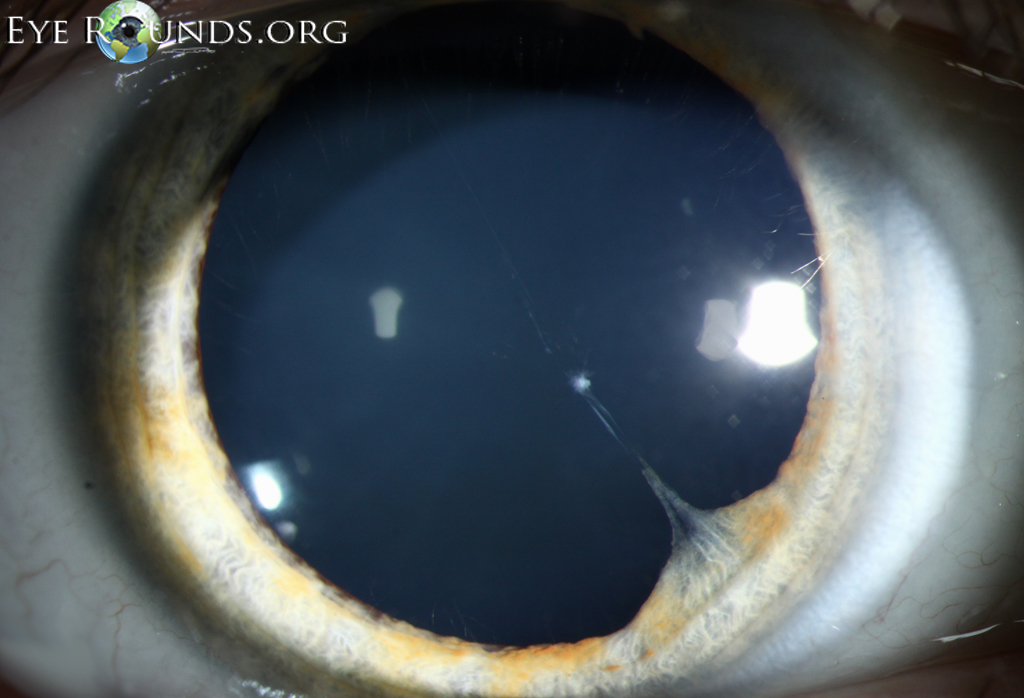 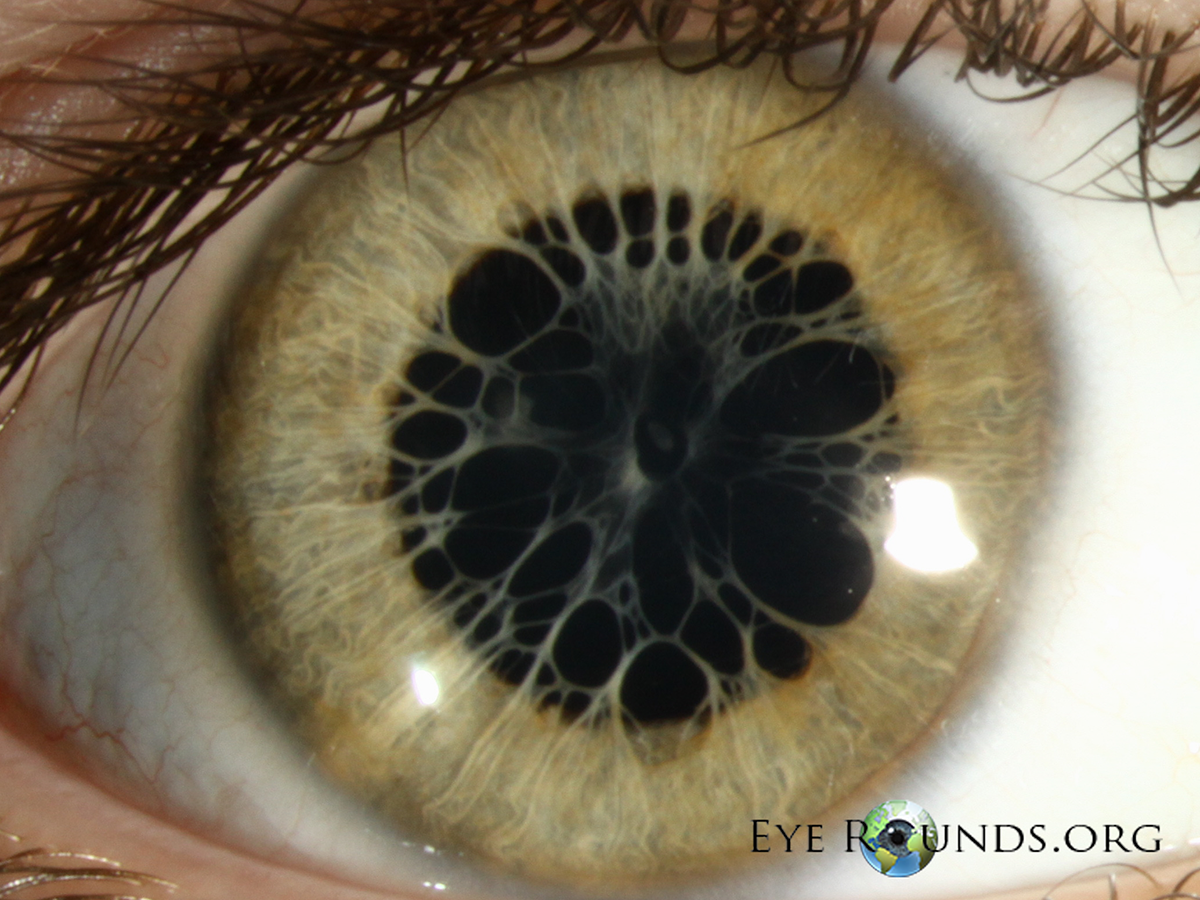 Persistent pupillary membrane
69
Persistent Fetal Vasculature
Anterior
Posterior
Speaking of: Two remnants of a failed-to-completely-regress anterior vascular capsule are commonly encountered at the slit lamp. What are they?
--Epicapsular star
--Persistent pupillary membrane
Shouldn’t a failure to regress by the anterior vascular capsule constitute anterior PFV?
No, because the anterior vasc capsule derives from the long ciliary arteries, not the hyaloid system
How does a persistent pupillary membrane present?
As fibers stretching across the pupillary aperture

How extensive is it?
It varies significantly, from a few barely-visible strands to a vast and intricate web

Is it common?
Very

Is it visually significant?
Rarely
Iris
70
Persistent Fetal Vasculature
Anterior
Posterior
Speaking of: Two remnants of a failed-to-completely-regress anterior vascular capsule are commonly encountered at the slit lamp. What are they?
--Epicapsular star
--Persistent pupillary membrane
Shouldn’t a failure to regress by the anterior vascular capsule constitute anterior PFV?
No, because the anterior vasc capsule derives from the long ciliary arteries, not the hyaloid system
How does a persistent pupillary membrane present?
As fibers stretching across the pupillary aperture

How extensive is it?
It varies significantly, from a few barely-visible strands to a vast and intricate web

Is it common?
Very

Is it visually significant?
Rarely
Iris
71
Persistent Fetal Vasculature
Anterior
Posterior
Speaking of: Two remnants of a failed-to-completely-regress anterior vascular capsule are commonly encountered at the slit lamp. What are they?
--Epicapsular star
--Persistent pupillary membrane
Shouldn’t a failure to regress by the anterior vascular capsule constitute anterior PFV?
No, because the anterior vasc capsule derives from the long ciliary arteries, not the hyaloid system
How does a persistent pupillary membrane present?
As fibers stretching across the pupillary aperture

How extensive is it?
It varies significantly, from a few barely-visible strands to a vast and intricate web

Is it common?
Very

Is it visually/medically significant?
Rarely
Iris
72
Persistent Fetal Vasculature
Anterior
Posterior
Speaking of: Two remnants of a failed-to-completely-regress anterior vascular capsule are commonly encountered at the slit lamp. What are they?
--Epicapsular star
--Persistent pupillary membrane
Shouldn’t a failure to regress by the anterior vascular capsule constitute anterior PFV?
No, because the anterior vasc capsule derives from the long ciliary arteries, not the hyaloid system
How does a persistent pupillary membrane present?
As fibers stretching across the pupillary aperture

How extensive is it?
It varies significantly, from a few barely-visible strands to a vast and intricate web

Is it common?
Very

Is it visually/medically significant?
Rarely
Iris
73
Persistent Fetal Vasculature
Anterior
Posterior
OK, back to PFV. Take note:
Anterior PFV:
Retrolental space
Hyaloid   
 artery
Posterior PFV:
Retinal branch remnants
op-
tic
nerve
74
Persistent Fetal Vasculature
Anterior
Posterior
Severe dz
Mild ‘dz’
Severe dz
Mild ‘dz’
continuum
continuum
Anterior and posterior PFV both exist on a ‘continuum of severity’ ranging from clinically insignificant to clinically devastating
OK, back to PFV. Take note:
Anterior PFV:
Retrolental space
Hyaloid   
 artery
Posterior PFV:
Retinal branch remnants
op-
tic
nerve
75
Persistent Fetal Vasculature
Anterior
Posterior
Severe dz
Mild ‘dz’
Severe dz
Mild ‘dz’
continuum
continuum
Why is the word disease in ‘quotes’ here?
Hyaloid   
 artery
op-
tic
nerve
76
Persistent Fetal Vasculature
Anterior
Posterior
Severe dz
Mild ‘dz’
Severe dz
Mild ‘dz’
continuum
continuum
Why is the word disease in ‘quotes’ here?
Because mild PFV is so clinically insignificant it doesn’t really count as a disease per se
Hyaloid   
 artery
op-
tic
nerve
77
Persistent Fetal Vasculature
Anterior
Posterior
Severe dz
Mild ‘dz’
Severe dz
Mild ‘dz’
continuum
continuum
What is the eponymous name of the classic manifestation of mild, clinically insignificant anterior PFV?
Anterior PFV:
Retrolental space
Hyaloid   
 artery
op-
tic
nerve
78
Persistent Fetal Vasculature
Anterior
Posterior
Severe dz
Mild ‘dz’
Severe dz
Mild ‘dz’
continuum
continuum
What is the eponymous name of the classic manifestation of mild, clinically insignificant anterior PFV?
A  Mittendorf  dot
two words
Anterior PFV:
Retrolental space
Hyaloid   
 artery
op-
tic
nerve
79
Persistent Fetal Vasculature
Anterior
Posterior
Severe dz
Mild ‘dz’
Severe dz
Mild ‘dz’
continuum
continuum
What is the eponymous name of the classic manifestation of mild, clinically insignificant anterior PFV?
A  Mittendorf  dot
Anterior PFV:
Retrolental space
Hyaloid   
 artery
op-
tic
nerve
80
Persistent Fetal Vasculature
Anterior
Posterior
Severe dz
Mild ‘dz’
Severe dz
Mild ‘dz’
continuum
continuum
What is the eponymous name of the classic manifestation of mild, clinically insignificant anterior PFV?
A  Mittendorf  dot
Anterior PFV:
Retrolental space
Hyaloid   
 artery
op-
tic
nerve
81
Persistent Fetal Vasculature
Anterior
Posterior
Severe dz
Mild ‘dz’
Severe dz
Mild ‘dz’
continuum
continuum
What is the eponymous name of the classic manifestation of mild, clinically insignificant anterior PFV?
A  Mittendorf  dot
How does a Mittendorf dot present?
As a minute white dot on the back of the lens, slightly inferonasal to center

How does it relate to the hyaloid system?
It is a vestige of the attachment of the hyaloid artery to the back of the lens

Is it common?
Very

Is it visually/medically significant?
Never
Hyaloid   
 artery
op-
tic
nerve
82
Persistent Fetal Vasculature
Anterior
Posterior
Severe dz
Mild ‘dz’
Severe dz
Mild ‘dz’
continuum
continuum
What is the eponymous name of the classic manifestation of mild, clinically insignificant anterior PFV?
A  Mittendorf  dot
How does a Mittendorf dot present?
As a minute white dot on the back of the lens, slightly inferonasal to center

How does it relate to the hyaloid system?
It is a vestige of the attachment of the hyaloid artery to the back of the lens

Is it common?
Very

Is it visually/medically significant?
Never
op-
tic
nerve
83
Persistent Fetal Vasculature
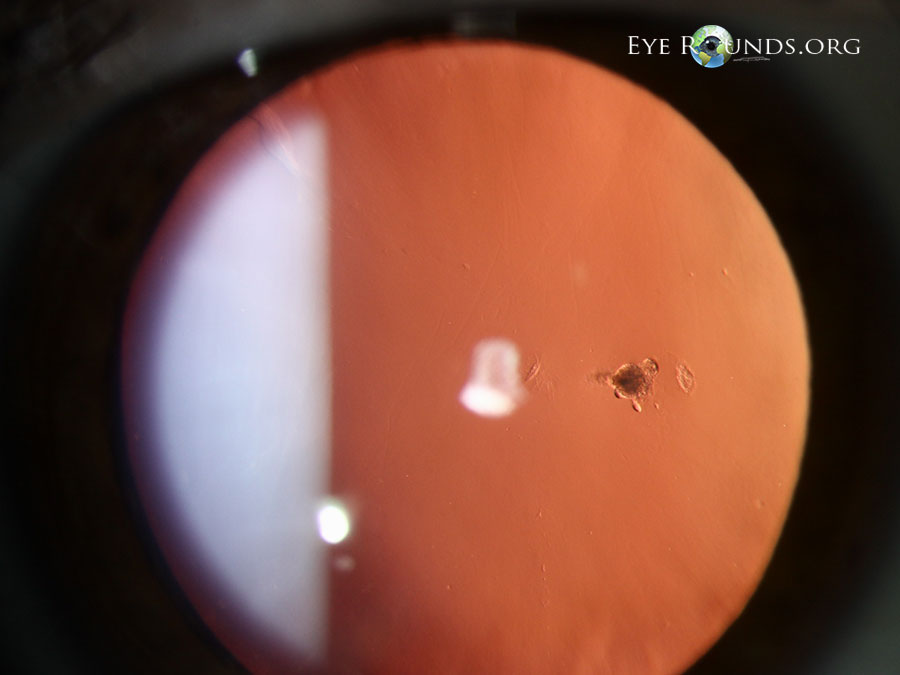 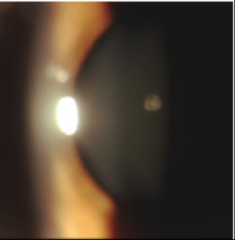 Mittendorf dot
84
Persistent Fetal Vasculature
Anterior
Posterior
Severe dz
Mild ‘dz’
Severe dz
Mild ‘dz’
continuum
continuum
What is the eponymous name of the classic manifestation of mild, clinically insignificant anterior PFV?
A  Mittendorf  dot
How does a Mittendorf dot present?
As a minute white dot on the back of the lens, slightly inferonasal to center

How does it relate to the hyaloid system?
It is a vestige of the attachment of the hyaloid artery to the back of the lens

Is it common?
Very

Is it visually/medically significant?
Never
op-
tic
nerve
85
Persistent Fetal Vasculature
Anterior
Posterior
Severe dz
Mild ‘dz’
Severe dz
Mild ‘dz’
continuum
continuum
What is the eponymous name of the classic manifestation of mild, clinically insignificant anterior PFV?
A  Mittendorf  dot
How does a Mittendorf dot present?
As a minute white dot on the back of the lens, slightly inferonasal to center

How does it relate to the hyaloid system?
It is a vestige of the attachment of the hyaloid artery to the back of the lens

Is it common?
Very

Is it visually/medically significant?
Never
op-
tic
nerve
86
Persistent Fetal Vasculature
Anterior
Posterior
Severe dz
Mild ‘dz’
Severe dz
Mild ‘dz’
continuum
continuum
What is the eponymous name of the classic manifestation of mild, clinically insignificant anterior PFV?
A  Mittendorf  dot
How does a Mittendorf dot present?
As a minute white dot on the back of the lens, slightly inferonasal to center

How does it relate to the hyaloid system?
It is a vestige of the attachment of the hyaloid artery to the back of the lens

Is it common?
Very

Is it visually/medically significant?
Never
op-
tic
nerve
87
Persistent Fetal Vasculature
Anterior
Posterior
Severe dz
Mild ‘dz’
Severe dz
Mild ‘dz’
continuum
continuum
What is the eponymous name of the classic manifestation of mild, clinically insignificant anterior PFV?
A  Mittendorf  dot
How does a Mittendorf dot present?
As a minute white dot on the back of the lens, slightly inferonasal to center

How does it relate to the hyaloid system?
It is a vestige of the attachment of the hyaloid artery to the back of the lens

Is it common?
Very

Is it visually/medically significant?
Never
op-
tic
nerve
88
Persistent Fetal Vasculature
Anterior
Posterior
Severe dz
Mild ‘dz’
Severe dz
Mild ‘dz’
continuum
continuum
What is the eponymous name of the classic manifestation of mild, clinically insignificant anterior PFV?
A  Mittendorf  dot
How does a Mittendorf dot present?
As a minute white dot on the back of the lens, slightly inferonasal to center

How does it relate to the hyaloid system?
It is a vestige of the attachment of the hyaloid artery to the back of the lens

Is it common?
Very

Is it visually/medically significant?
Never
op-
tic
nerve
89
Persistent Fetal Vasculature
Anterior
Posterior
Severe dz
Mild ‘dz’
Severe dz
Mild ‘dz’
continuum
continuum
What is the eponymous name of the classic manifestation of mild, clinically insignificant anterior PFV?
A  Mittendorf  dot
How does a Mittendorf dot present?
As a minute white dot on the back of the lens, slightly inferonasal to center

How does it relate to the hyaloid system?
It is a vestige of the attachment of the hyaloid artery to the back of the lens

Is it common?
Very

Is it visually/medically significant?
Never
op-
tic
nerve
90
Persistent Fetal Vasculature
Anterior
Posterior
Severe dz
Mild ‘dz’
Severe dz
Mild ‘dz’
continuum
continuum
What is the eponymous name of the classic manifestation of mild, clinically insignificant posterior PFV?
Hyaloid   
 artery
Posterior PFV:
Retinal branch remnants
op-
tic
nerve
91
Persistent Fetal Vasculature
Anterior
Posterior
Severe dz
Mild ‘dz’
Severe dz
Mild ‘dz’
continuum
continuum
What is the eponymous name of the classic manifestation of mild, clinically insignificant posterior PFV?
A   Bergmeister  papilla
two words
Hyaloid   
 artery
Posterior PFV:
Retinal branch remnants
op-
tic
nerve
92
Persistent Fetal Vasculature
Anterior
Posterior
Severe dz
Mild ‘dz’
Severe dz
Mild ‘dz’
continuum
continuum
What is the eponymous name of the classic manifestation of mild, clinically insignificant posterior PFV?
A   Bergmeister  papilla
Hyaloid   
 artery
Posterior PFV:
Retinal branch remnants
op-
tic
nerve
93
Persistent Fetal Vasculature
Anterior
Posterior
Severe dz
Mild ‘dz’
Severe dz
Mild ‘dz’
continuum
continuum
What is the eponymous name of the classic manifestation of mild, clinically insignificant posterior PFV?
A   Bergmeister  papilla
Hyaloid   
 artery
Posterior PFV:
Retinal branch remnants
op-
tic
nerve
94
Persistent Fetal Vasculature
Anterior
Posterior
Severe dz
Mild ‘dz’
Severe dz
Mild ‘dz’
continuum
continuum
What is the eponymous name of the classic manifestation of mild, clinically insignificant posterior PFV?
A   Bergmeister  papilla
How does a Bergmeister papilla present?
As a small tuft of glial tissue in the V that emanates from the ONH

How does it relate to the hyaloid system?
It is a vestige of the origin of the hyaloid artery at the ONH

Is it common?
Yes

Is it visually/medically significant?
Never
Hyaloid   
 artery
Posterior PFV:
Retinal branch remnants
op-
tic
nerve
95
Persistent Fetal Vasculature
Anterior
Posterior
Severe dz
Mild ‘dz’
Severe dz
Mild ‘dz’
continuum
continuum
What is the eponymous name of the classic manifestation of mild, clinically insignificant posterior PFV?
A   Bergmeister  papilla
How does a Bergmeister papilla present?
As a small tuft of glial tissue in the V that emanates from the ONH

How does it relate to the hyaloid system?
It is a vestige of the origin of the hyaloid artery at the ONH

Is it common?
Yes

Is it visually/medically significant?
Never
op-
tic
nerve
96
Persistent Fetal Vasculature
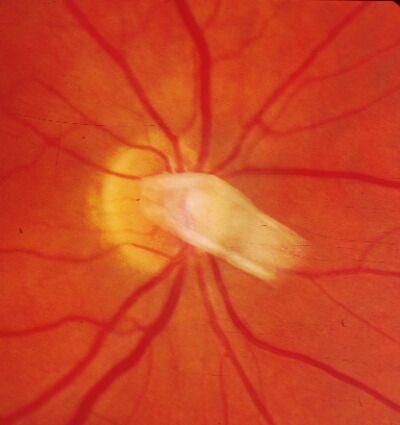 Bergmeister papillae
97
Persistent Fetal Vasculature
Anterior
Posterior
Severe dz
Mild ‘dz’
Severe dz
Mild ‘dz’
continuum
continuum
What is the eponymous name of the classic manifestation of mild, clinically insignificant posterior PFV?
A   Bergmeister  papilla
How does a Bergmeister papilla present?
As a small tuft of glial tissue in the V that emanates from the ONH

How does it relate to the hyaloid system?
It is a vestige of the origin of the hyaloid artery at the ONH

Is it common?
Yes

Is it visually/medically significant?
Never
Posterior PFV:
Retinal branch remnants
op-
tic
nerve
98
Persistent Fetal Vasculature
Anterior
Posterior
Severe dz
Mild ‘dz’
Severe dz
Mild ‘dz’
continuum
continuum
What is the eponymous name of the classic manifestation of mild, clinically insignificant posterior PFV?
A   Bergmeister  papilla
How does a Bergmeister papilla present?
As a small tuft of glial tissue in the V that emanates from the ONH

How does it relate to the hyaloid system?
It is a vestige of the origin of the hyaloid artery at the ONH

Is it common?
Yes

Is it visually/medically significant?
Never
Posterior PFV:
Retinal branch remnants
op-
tic
nerve
99
Persistent Fetal Vasculature
Anterior
Posterior
Severe dz
Mild ‘dz’
Severe dz
Mild ‘dz’
continuum
continuum
What is the eponymous name of the classic manifestation of mild, clinically insignificant posterior PFV?
A   Bergmeister  papilla
How does a Bergmeister papilla present?
As a small tuft of glial tissue in the V that emanates from the ONH

How does it relate to the hyaloid system?
It is a vestige of the origin of the hyaloid artery at the ONH

Is it common?
Yes

Is it visually/medically significant?
Never
Posterior PFV:
Retinal branch remnants
op-
tic
nerve
100
Persistent Fetal Vasculature
Anterior
Posterior
Severe dz
Mild ‘dz’
Severe dz
Mild ‘dz’
continuum
continuum
What is the eponymous name of the classic manifestation of mild, clinically insignificant posterior PFV?
A   Bergmeister  papilla
How does a Bergmeister papilla present?
As a small tuft of glial tissue in the V that emanates from the ONH

How does it relate to the hyaloid system?
It is a vestige of the origin of the hyaloid artery at the ONH

Is it common?
Yes

Is it visually/medically significant?
Never
Posterior PFV:
Retinal branch remnants
op-
tic
nerve
101
Persistent Fetal Vasculature
Anterior
Posterior
Severe dz
Mild ‘dz’
Severe dz
Mild ‘dz’
continuum
continuum
What is the eponymous name of the classic manifestation of mild, clinically insignificant posterior PFV?
A   Bergmeister  papilla
How does a Bergmeister papilla present?
As a small tuft of glial tissue in the V that emanates from the ONH

How does it relate to the hyaloid system?
It is a vestige of the origin of the hyaloid artery at the ONH

Is it common?
Yes

Is it visually/medically significant?
Never
Posterior PFV:
Retinal branch remnants
op-
tic
nerve
102
Persistent Fetal Vasculature
Anterior
Posterior
Severe dz
Mild ‘dz’
Severe dz
Mild ‘dz’
continuum
continuum
What is the eponymous name of the classic manifestation of mild, clinically insignificant posterior PFV?
A   Bergmeister  papilla
How does a Bergmeister papilla present?
As a small tuft of glial tissue in the V that emanates from the ONH

How does it relate to the hyaloid system?
It is a vestige of the origin of the hyaloid artery at the ONH

Is it common?
Yes

Is it visually/medically significant?
Never
Posterior PFV:
Retinal branch remnants
op-
tic
nerve
103
Persistent Fetal Vasculature
Anterior
Posterior
Severe dz
Mild ‘dz’
Severe dz
Mild ‘dz’
continuum
continuum
What is the eponymous name of the classic manifestation of mild, clinically insignificant posterior PFV?
A   Bergmeister  papilla
How does a Bergmeister papilla present?
As a small tuft of glial tissue in the V that emanates from the ONH

How does it relate to the hyaloid system?
It is a vestige of the origin of the hyaloid artery at the ONH

Is it common?
Yes

Is it visually/medically significant?
Never
I saw a Bergmeister papilla that was perfused. Is this a still-viable hyaloid artery remnant?
You’d think so, but no. It’s a prepapillary vascular loop.
op-
tic
nerve
104
Persistent Fetal Vasculature
Anterior
Posterior
Severe dz
Mild ‘dz’
Severe dz
Mild ‘dz’
continuum
continuum
What is the eponymous name of the classic manifestation of mild, clinically insignificant posterior PFV?
A   Bergmeister  papilla
How does a Bergmeister papilla present?
As a small tuft of glial tissue in the V that emanates from the ONH

How does it relate to the hyaloid system?
It is a vestige of the origin of the hyaloid artery at the ONH

Is it common?
Yes

Is it visually/medically significant?
Never
I saw a Bergmeister papilla that was perfused. Is this a still-viable hyaloid artery remnant?
You’d think so, but no. It’s a prepapillary vascular loop.
Posterior PFV:
Retinal branch remnants
op-
tic
nerve
105
Persistent Fetal Vasculature
Anterior
Posterior
Severe dz
Mild ‘dz’
Severe dz
Mild ‘dz’
continuum
continuum
What is the eponymous name of the classic manifestation of mild, clinically insignificant posterior PFV?
A   Bergmeister  papilla
How does a Bergmeister papilla present?
As a small tuft of glial tissue in the V that emanates from the ONH

How does it relate to the hyaloid system?
It is a vestige of the origin of the hyaloid artery at the ONH

Is it common?
Yes

Is it visually/medically significant?
Never
I saw a Bergmeister papilla that was perfused. Is this a still-viable hyaloid artery remnant?
You’d think so, but no. It’s a prepapillary vascular loop.
Posterior PFV:
Retinal branch remnants
What is a prepapillary vascular loop?
It is a normal retinal vessel that ‘loops’ into a Bergmeister papilla, then returns
op-
tic
nerve
106
Persistent Fetal Vasculature
Anterior
Posterior
Severe dz
Mild ‘dz’
Severe dz
Mild ‘dz’
continuum
continuum
What is the eponymous name of the classic manifestation of mild, clinically insignificant posterior PFV?
A   Bergmeister  papilla
How does a Bergmeister papilla present?
As a small tuft of glial tissue in the V that emanates from the ONH

How does it relate to the hyaloid system?
It is a vestige of the origin of the hyaloid artery at the ONH

Is it common?
Yes

Is it visually/medically significant?
Never
I saw a Bergmeister papilla that was perfused. Is this a still-viable hyaloid artery remnant?
You’d think so, but no. It’s a prepapillary vascular loop.
Posterior PFV:
Retinal branch remnants
What is a prepapillary vascular loop?
It is a normal retinal vessel that ‘loops’ into a Bergmeister papilla, then exits
op-
tic
nerve
107
Persistent Fetal Vasculature
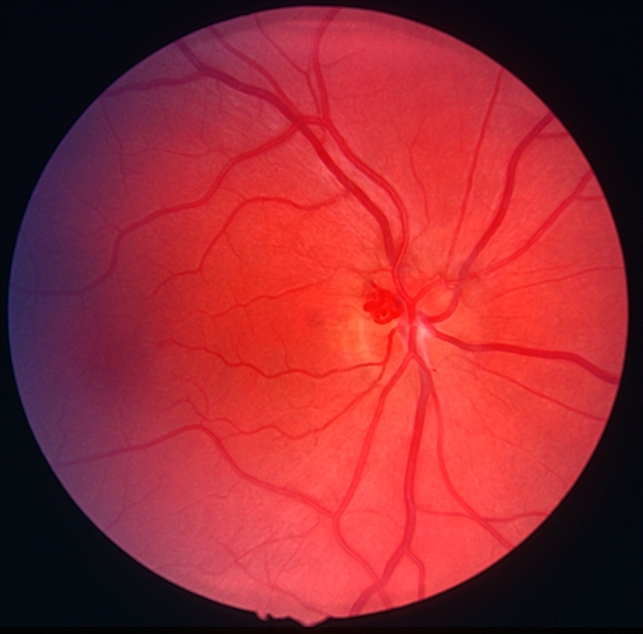 Prepapillary vascular loop
108
Persistent Fetal Vasculature
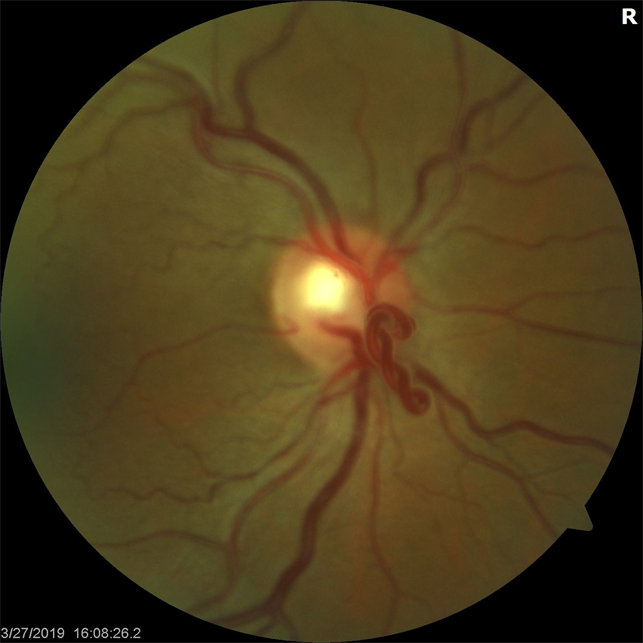 Prepapillary vascular loop with a figure-of-eight configuration
109
Persistent Fetal Vasculature
Anterior
Posterior
Severe dz
Mild ‘dz’
Severe dz
Mild ‘dz’
continuum
continuum
What is the main manifestation of severe anterior PFV?
Hyaloid   
 artery
op-
tic
nerve
110
Persistent Fetal Vasculature
Anterior
Posterior
Severe dz
Mild ‘dz’
Severe dz
Mild ‘dz’
continuum
continuum
What is the main manifestation of severe anterior PFV?
A  white ,  vascularized  retrolental  membrane
location
color
vascular status
Hyaloid   
 artery
op-
tic
nerve
111
Persistent Fetal Vasculature
Anterior
Posterior
Severe dz
Mild ‘dz’
Severe dz
Mild ‘dz’
continuum
continuum
What is the main manifestation of severe anterior PFV?
A  white ,  vascularized  retrolental  membrane
Hyaloid   
 artery
op-
tic
nerve
112
Persistent Fetal Vasculature
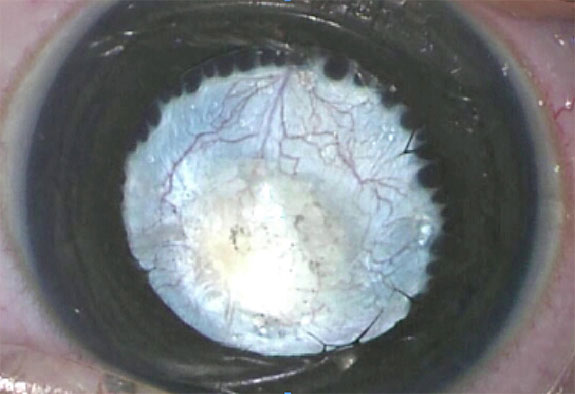 PFV: Retrolental membrane
113
Persistent Fetal Vasculature
Anterior
Posterior
Severe dz
Mild ‘dz’
Severe dz
Mild ‘dz’
continuum
continuum
What is the main manifestation of severe anterior PFV?
A  white ,  vascularized  retrolental  membrane
What finding—described in the BCSC as “classic” for anterior PFV—is associated with the peripheral aspect of the retrolental membrane?
Elongated  ciliary processes  are visible through the pupil when dilated
Hyaloid   
 artery
op-
tic
nerve
114
Persistent Fetal Vasculature
Anterior
Posterior
Severe dz
Mild ‘dz’
Severe dz
Mild ‘dz’
continuum
continuum
What is the main manifestation of severe anterior PFV?
A  white ,  vascularized  retrolental  membrane
What finding—described in the BCSC as “classic” for anterior PFV—is associated with the peripheral aspect of the retrolental membrane?
Elongated  ciliary processes  are visible through the pupil when dilated
two words
Hyaloid   
 artery
op-
tic
nerve
115
Persistent Fetal Vasculature
Anterior
Posterior
Severe dz
Mild ‘dz’
Severe dz
Mild ‘dz’
continuum
continuum
What is the main manifestation of severe anterior PFV?
A  white ,  vascularized  retrolental  membrane
What finding—described in the BCSC as “classic” for anterior PFV—is associated with the peripheral aspect of the retrolental membrane?
Elongated  ciliary processes  are visible through the pupil when dilated
Hyaloid   
 artery
op-
tic
nerve
116
Persistent Fetal Vasculature
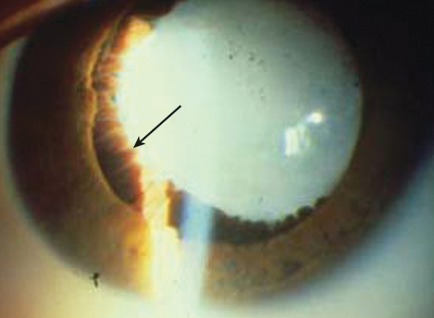 PFV: Retrolental membrane. Note the ciliary processes (arrow)
117
Persistent Fetal Vasculature
Anterior
Posterior
Severe dz
Mild ‘dz’
Severe dz
Mild ‘dz’
continuum
continuum
What is the main manifestation of severe anterior PFV?
A  white ,  vascularized  retrolental  membrane

Three other classic manifestations of severe anterior PFV:
--The eye is…[size]
--The lens is…
--The anterior chamber is…
Hyaloid   
 artery
op-
tic
nerve
118
Persistent Fetal Vasculature
Anterior
Posterior
Severe dz
Mild ‘dz’
Severe dz
Mild ‘dz’
continuum
continuum
What is the main manifestation of severe anterior PFV?
A  white ,  vascularized  retrolental  membrane

Three other classic manifestations of severe anterior PFV:
--The eye is…microphthalmic
--The lens is…
--The anterior chamber is…
Hyaloid   
 artery
op-
tic
nerve
119
Persistent Fetal Vasculature
Anterior
Posterior
Severe dz
Mild ‘dz’
Severe dz
Mild ‘dz’
continuum
continuum
What is the main manifestation of severe anterior PFV?
A  white ,  vascularized  retrolental  membrane

Three other classic manifestations of severe anterior PFV:
--The eye is…microphthalmic
--The lens is…
--The anterior chamber is…
How prevalent is microphthalmia in severe anterior PFV?
Very. In fact, if an eye with apparent PFV isn’t microphthalmic, you should question the diagnosis.
Hyaloid   
 artery
op-
tic
nerve
120
Persistent Fetal Vasculature
Anterior
Posterior
Severe dz
Mild ‘dz’
Severe dz
Mild ‘dz’
continuum
continuum
What is the main manifestation of severe anterior PFV?
A  white ,  vascularized  retrolental  membrane

Three other classic manifestations of severe anterior PFV:
--The eye is…microphthalmic
--The lens is…
--The anterior chamber is…
How prevalent is microphthalmia in severe anterior PFV?
Very. In fact, if an eye with apparent PFV isn’t microphthalmic, you should question the diagnosis.
Hyaloid   
 artery
op-
tic
nerve
121
Persistent Fetal Vasculature
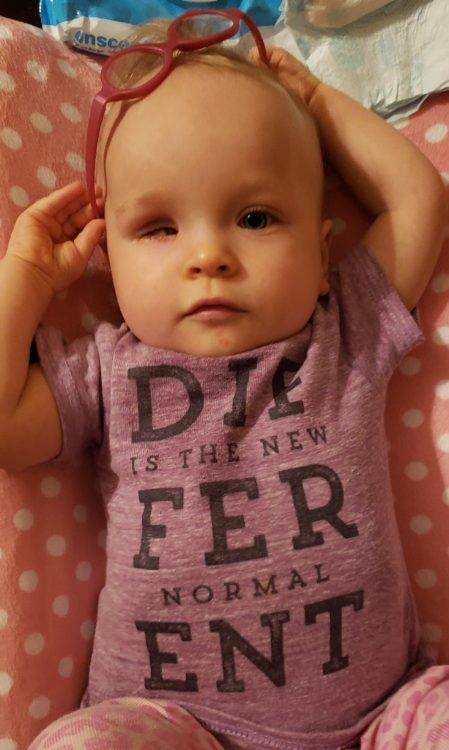 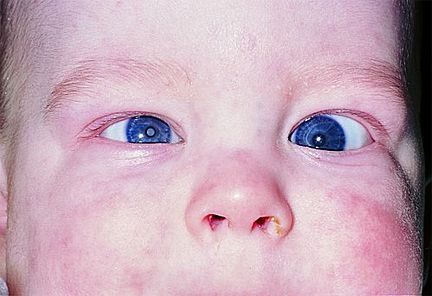 PFV: Microphthalmia
122
Persistent Fetal Vasculature
Anterior
Posterior
Severe dz
Mild ‘dz’
Severe dz
Mild ‘dz’
continuum
continuum
What is the main manifestation of severe anterior PFV?
A  white ,  vascularized  retrolental  membrane

Three other classic manifestations of severe anterior PFV:
--The eye is…microphthalmic
--The lens is…[two key attributes]
--The anterior chamber is…
Hyaloid   
 artery
op-
tic
nerve
123
Persistent Fetal Vasculature
Anterior
Posterior
Severe dz
Mild ‘dz’
Severe dz
Mild ‘dz’
continuum
continuum
What is the main manifestation of severe anterior PFV?
A  white ,  vascularized  retrolental  membrane

Three other classic manifestations of severe anterior PFV:
--The eye is…microphthalmic
--The lens is…small and cataractous
--The anterior chamber is…
Hyaloid   
 artery
op-
tic
nerve
124
Persistent Fetal Vasculature
Anterior
Posterior
Severe dz
Mild ‘dz’
Severe dz
Mild ‘dz’
continuum
continuum
What is the main manifestation of severe anterior PFV?
A  white ,  vascularized  retrolental  membrane

Three other classic manifestations of severe anterior PFV:
--The eye is…microphthalmic
--The lens is…small and cataractous
--The anterior chamber is…
Where does anterior PFV rank as a cause of unilateral cataract in kids?
#1
Hyaloid   
 artery
op-
tic
nerve
125
Persistent Fetal Vasculature
Anterior
Posterior
Severe dz
Mild ‘dz’
Severe dz
Mild ‘dz’
continuum
continuum
What is the main manifestation of severe anterior PFV?
A  white ,  vascularized  retrolental  membrane

Three other classic manifestations of severe anterior PFV:
--The eye is…microphthalmic
--The lens is…small and cataractous
--The anterior chamber is…
Where does anterior PFV rank as a cause of unilateral cataract in kids?
#1
Hyaloid   
 artery
op-
tic
nerve
126
Persistent Fetal Vasculature
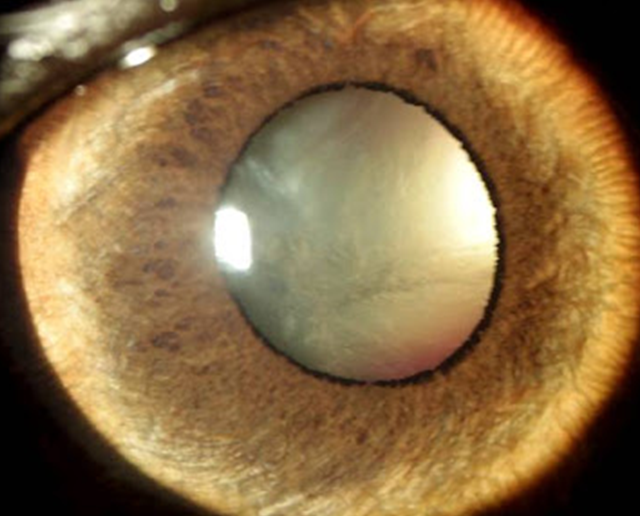 PFV: Cataract
127
Persistent Fetal Vasculature
Anterior
Posterior
Severe dz
Mild ‘dz’
Severe dz
Mild ‘dz’
continuum
continuum
What is the main manifestation of severe anterior PFV?
A  white ,  vascularized  retrolental  membrane

Three other classic manifestations of severe anterior PFV:
--The eye is…microphthalmic
--The lens is…small and cataractous
--The anterior chamber is…[ominous status]
Hyaloid   
 artery
op-
tic
nerve
128
Persistent Fetal Vasculature
Anterior
Posterior
Severe dz
Mild ‘dz’
Severe dz
Mild ‘dz’
continuum
continuum
What is the main manifestation of severe anterior PFV?
A  white ,  vascularized  retrolental  membrane

Three other classic manifestations of severe anterior PFV:
--The eye is…microphthalmic
--The lens is…small and cataractous
--The anterior chamber is…shallow
Hyaloid   
 artery
op-
tic
nerve
129
Persistent Fetal Vasculature
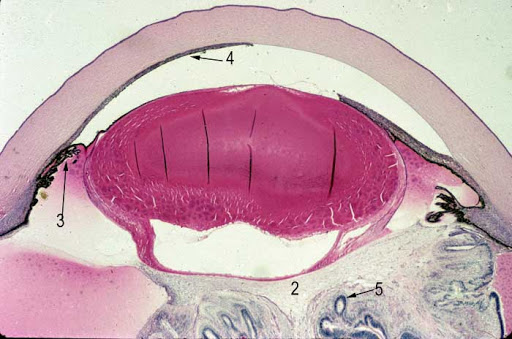 PFV: Shallow AC
130
Persistent Fetal Vasculature
Anterior
Posterior
Severe dz
Mild ‘dz’
Severe dz
Mild ‘dz’
continuum
continuum
What is the main manifestation of severe anterior PFV?
A  white ,  vascularized  retrolental  membrane

Three other classic manifestations of severe anterior PFV:
--The eye is…microphthalmic
--The lens is…small and cataractous
--The anterior chamber is…shallow
Why refer to the shallow-ness of the anterior chamber as ‘ominous’?
Because it places the eye at significant risk for angle-closure glaucoma
Hyaloid   
 artery
op-
tic
nerve
131
Persistent Fetal Vasculature
Anterior
Posterior
Severe dz
Mild ‘dz’
Severe dz
Mild ‘dz’
continuum
continuum
What is the main manifestation of severe anterior PFV?
A  white ,  vascularized  retrolental  membrane

Three other classic manifestations of severe anterior PFV:
--The eye is…microphthalmic
--The lens is…small and cataractous
--The anterior chamber is…shallow
Why refer to the shallow-ness of the anterior chamber as ‘ominous’?
Because it places the eye at significant risk for angle-closure glaucoma
Hyaloid   
 artery
op-
tic
nerve
132
Persistent Fetal Vasculature
Anterior
Posterior
Severe dz
Mild ‘dz’
Severe dz
Mild ‘dz’
continuum
continuum
What is the main manifestation of severe anterior PFV?
A  white ,  vascularized  retrolental  membrane

Three other classic manifestations of severe anterior PFV:
--The eye is…microphthalmic
--The lens is…small and cataractous
--The anterior chamber is…shallow
What is the natural hx of severe anterior PFV?
Relentless progression of the  cataract  and  AC shallowing , resulting in  blindness  and  glaucoma

Is severe PFV amenable to surgical intervention?
Yes. The cataract and retrolental membrane can be removed, and this usually precludes development of secondary glaucoma.  However, the post-op course is usually fraught, and the visual prognosis is guarded
Hyaloid   
 artery
op-
tic
nerve
133
Persistent Fetal Vasculature
Anterior
Posterior
Severe dz
Mild ‘dz’
Severe dz
Mild ‘dz’
continuum
continuum
What is the main manifestation of severe anterior PFV?
A  white ,  vascularized  retrolental  membrane

Three other classic manifestations of severe anterior PFV:
--The eye is…microphthalmic
--The lens is…small and cataractous
--The anterior chamber is…shallow
What is the natural hx of severe anterior PFV?
Relentless progression of the  cataract  and  AC shallowing , resulting in  blindness  and  glaucoma

Is severe PFV amenable to surgical intervention?
Yes. The cataract and retrolental membrane can be removed, and this usually precludes development of secondary glaucoma.  However, the post-op course is usually fraught, and the visual prognosis is guarded
Hyaloid   
 artery
op-
tic
nerve
134
Persistent Fetal Vasculature
Anterior
Posterior
Severe dz
Mild ‘dz’
Severe dz
Mild ‘dz’
continuum
continuum
What is the main manifestation of severe anterior PFV?
A  white ,  vascularized  retrolental  membrane

Three other classic manifestations of severe anterior PFV:
--The eye is…microphthalmic
--The lens is…small and cataractous
--The anterior chamber is…shallow
What is the natural hx of severe anterior PFV?
Relentless progression of the  cataract  and  AC shallowing , resulting in  blindness  and  glaucoma

Is severe PFV amenable to surgical intervention?
Yes. The cataract and retrolental membrane can be removed, and this usually precludes development of secondary glaucoma.  However, the post-op course is usually fraught, and the visual prognosis is guarded.
Hyaloid   
 artery
op-
tic
nerve
135
Persistent Fetal Vasculature
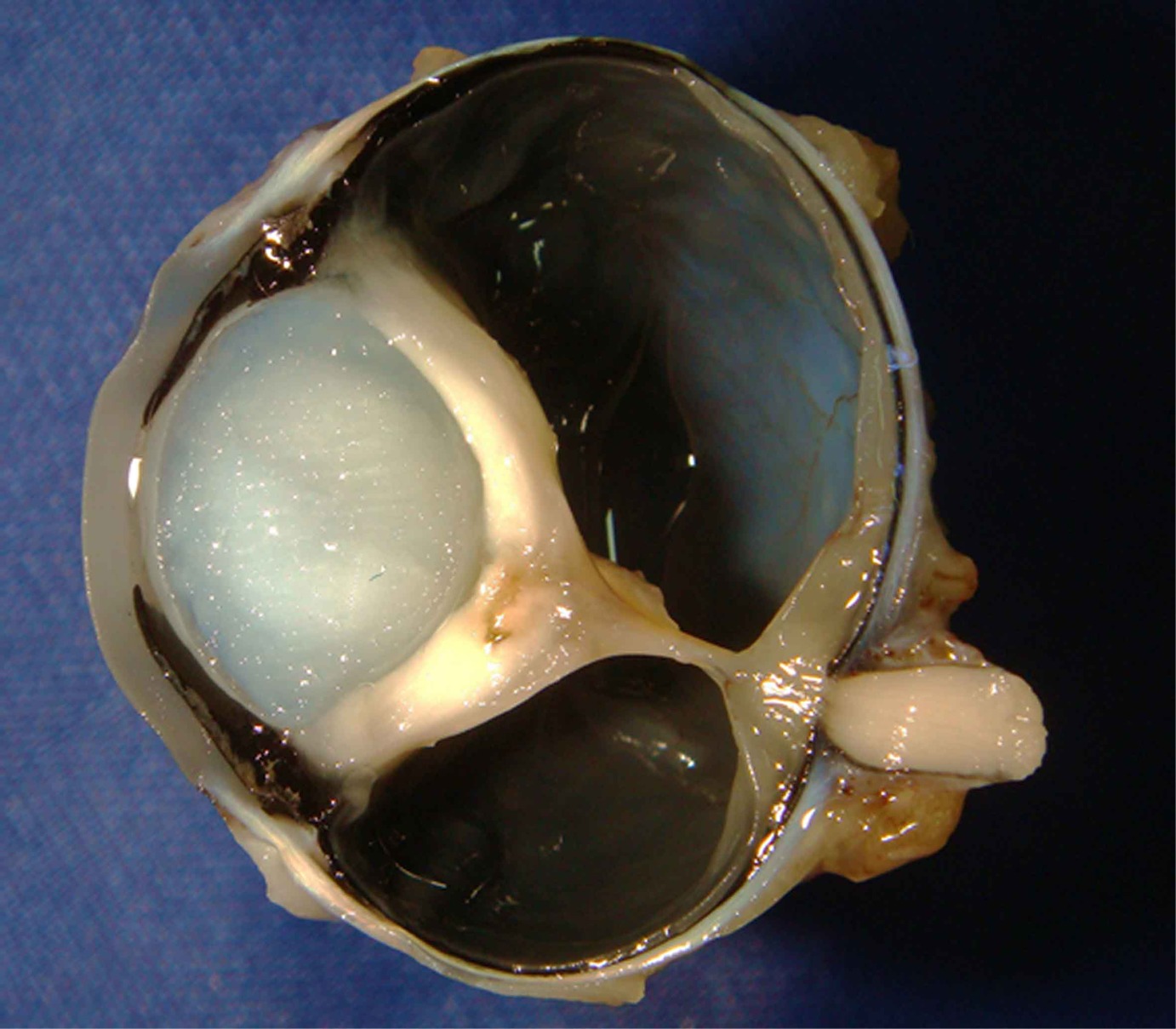 PFV: Note the advanced cataract and severely shallow AC. (Note also the thick white retrolental membrane, and the persistent hyaloid artery)
136
Persistent Fetal Vasculature
Anterior
Posterior
Severe dz
Mild ‘dz’
Severe dz
Mild ‘dz’
continuum
continuum
What is the main manifestation of severe anterior PFV?
A  white ,  vascularized  retrolental  membrane

Three other classic manifestations of severe anterior PFV:
--The eye is…microphthalmic
--The lens is…small and cataractous
--The anterior chamber is…shallow
What is the natural hx of severe anterior PFV?
Relentless progression of the  cataract  and  AC shallowing , resulting in  blindness  and  glaucoma

Is severe PFV amenable to surgical intervention?
Yes. The cataract and retrolental membrane can be removed, and this usually precludes development of secondary glaucoma.  However, the post-op course is usually fraught, and the visual prognosis is guarded.
Hyaloid   
 artery
op-
tic
nerve
137
Persistent Fetal Vasculature
Anterior
Posterior
Severe dz
Mild ‘dz’
Severe dz
Mild ‘dz’
continuum
continuum
What is the main manifestation of severe anterior PFV?
A  white ,  vascularized  retrolental  membrane

Three other classic manifestations of severe anterior PFV:
--The eye is…microphthalmic
--The lens is…small and cataractous
--The anterior chamber is…shallow
What is the natural hx of severe anterior PFV?
Relentless progression of the  cataract  and  AC shallowing , resulting in  blindness  and  glaucoma

Is severe PFV amenable to surgical intervention?
Yes. The cataract and retrolental membrane can be removed, and this usually precludes development of secondary glaucoma.  However, the post-op course is fraught, and the visual prognosis guarded.
Hyaloid   
 artery
op-
tic
nerve
138
At what age does severe anterior PFV present?
Birth

What is the classic clinical finding that alerts the pediatrician to the presence of a significant ocular issue?
Leukocoria. Anterior PFV is very high on the DDx for it.

What is the most feared dx on the leukocoria DDx?
Retinoblastoma (Rb)
Persistent Fetal Vasculature
Anterior
Posterior
Severe dz
Mild ‘dz’
Severe dz
Mild ‘dz’
continuum
continuum
What is the main manifestation of severe anterior PFV?
A  white ,  vascularized  retrolental  membrane

Three other classic manifestations of severe anterior PFV:
--The eye is…microphthalmic
--The lens is…small and cataractous
--The anterior chamber is…shallow
Hyaloid   
 artery
op-
tic
nerve
139
At what age does severe anterior PFV present?
Birth

What is the classic clinical finding that alerts the pediatrician to the presence of a significant ocular issue?
Leukocoria. Anterior PFV is very high on the DDx for it.

What is the most feared dx on the leukocoria DDx?
Retinoblastoma (Rb)
Persistent Fetal Vasculature
Anterior
Posterior
Severe dz
Mild ‘dz’
Severe dz
Mild ‘dz’
continuum
continuum
What is the main manifestation of severe anterior PFV?
A  white ,  vascularized  retrolental  membrane

Three other classic manifestations of severe anterior PFV:
--The eye is…microphthalmic
--The lens is…small and cataractous
--The anterior chamber is…shallow
Hyaloid   
 artery
op-
tic
nerve
140
At what age does severe anterior PFV present?
Birth

What is the classic clinical finding that alerts the pediatrician to the presence of a significant ocular issue?
Leukocoria. Anterior PFV is very high on the DDx for it.

What is the most feared dx on the leukocoria DDx?
Retinoblastoma (Rb)
Persistent Fetal Vasculature
Anterior
Posterior
Severe dz
Mild ‘dz’
Severe dz
Mild ‘dz’
continuum
continuum
What is the main manifestation of severe anterior PFV?
A  white ,  vascularized  retrolental  membrane

Three other classic manifestations of severe anterior PFV:
--The eye is…microphthalmic
--The lens is…small and cataractous
--The anterior chamber is…shallow
Hyaloid   
 artery
op-
tic
nerve
141
At what age does severe anterior PFV present?
Birth

What is the classic clinical finding that alerts the pediatrician to the presence of a significant ocular issue?
Leukocoria. Anterior PFV is very high on the DDx for it.

What is the most feared dx on the leukocoria DDx?
Retinoblastoma (Rb)
Persistent Fetal Vasculature
Anterior
Posterior
Severe dz
Mild ‘dz’
Severe dz
Mild ‘dz’
continuum
continuum
What is the main manifestation of severe anterior PFV?
A  white ,  vascularized  retrolental  membrane

Three other classic manifestations of severe anterior PFV:
--The eye is…microphthalmic
--The lens is…small and cataractous
--The anterior chamber is…shallow
Hyaloid   
 artery
op-
tic
nerve
142
At what age does severe anterior PFV present?
Birth

What is the classic clinical finding that alerts the pediatrician to the presence of a significant ocular issue?
Leukocoria. Anterior PFV is very high on the DDx for it.

What is the most feared dx on the leukocoria DDx?
Retinoblastoma (Rb)
Persistent Fetal Vasculature
Anterior
Posterior
Severe dz
Mild ‘dz’
Severe dz
Mild ‘dz’
continuum
continuum
What is the main manifestation of severe anterior PFV?
A  white ,  vascularized  retrolental  membrane

Three other classic manifestations of severe anterior PFV:
--The eye is…microphthalmic
--The lens is…small and cataractous
--The anterior chamber is…shallow
Hyaloid   
 artery
op-
tic
nerve
143
At what age does severe anterior PFV present?
Birth

What is the classic clinical finding that alerts the pediatrician to the presence of a significant ocular issue?
Leukocoria. Anterior PFV is very high on the DDx for it.

What is the most feared dx on the leukocoria DDx?
Retinoblastoma (Rb)
Persistent Fetal Vasculature
Anterior
Posterior
Severe dz
Mild ‘dz’
Severe dz
Mild ‘dz’
continuum
continuum
What is the main manifestation of severe anterior PFV?
A  white ,  vascularized  retrolental  membrane

Three other classic manifestations of severe anterior PFV:
--The eye is…microphthalmic
--The lens is…small and cataractous
--The anterior chamber is…shallow
Hyaloid   
 artery
op-
tic
nerve
144
At what age does severe anterior PFV present?
Birth

What is the classic clinical finding that alerts the pediatrician to the presence of a significant ocular issue?
Leukocoria. Anterior PFV is very high on the DDx for it.

What is the most feared dx on the leukocoria DDx?
Retinoblastoma (Rb)
Persistent Fetal Vasculature
It’s crucial that you be able to distinguish between anterior PFV and Rb, both in the clinic and on the OKAP/Boards. So let’s see how Rb stacks up against what we’ve learned about anterior PFV.
Anterior
Posterior
Severe dz
Mild ‘dz’
Severe dz
Mild ‘dz’
continuum
continuum
What is the main manifestation of severe anterior PFV?
A  white ,  vascularized  retrolental  membrane

Three other classic manifestations of severe anterior PFV:
--The eye is…microphthalmic
--The lens is…small and cataractous
--The anterior chamber is…shallow
Hyaloid   
 artery
op-
tic
nerve
145
At what age does severe anterior PFV present?
Birth

What is the classic clinical finding that alerts the pediatrician to the presence of a significant ocular issue?
Leukocoria. Anterior PFV is very high on the DDx for it.

What is the most feared dx on the leukocoria DDx?
Retinoblastoma (Rb)
Persistent Fetal Vasculature
Anterior
Posterior
Severe dz
Mild ‘dz’
Severe dz
Mild ‘dz’
continuum
continuum
Does Rb present with leukocoria at birth? No
What is the main manifestation of severe anterior PFV?
A  white ,  vascularized  retrolental  membrane

Three other classic manifestations of severe anterior PFV:
--The eye is…microphthalmic
--The lens is…small and cataractous
--The anterior chamber is…shallow
146
At what age does severe anterior PFV present?
Birth

What is the classic clinical finding that alerts the pediatrician to the presence of a significant ocular issue?
Leukocoria. Anterior PFV is very high on the DDx for it.

What is the most feared dx on the leukocoria DDx?
Retinoblastoma (Rb)
Persistent Fetal Vasculature
Anterior
Posterior
Severe dz
Mild ‘dz’
Severe dz
Mild ‘dz’
continuum
continuum
Does Rb present with leukocoria at birth? No
What is the main manifestation of severe anterior PFV?
A  white ,  vascularized  retrolental  membrane

Three other classic manifestations of severe anterior PFV:
--The eye is…microphthalmic
--The lens is…small and cataractous
--The anterior chamber is…shallow
147
At what age does severe anterior PFV present?
Birth

What is the classic clinical finding that alerts the pediatrician to the presence of a significant ocular issue?
Leukocoria. Anterior PFV is very high on the DDx for it.

What is the most feared dx on the leukocoria DDx?
Retinoblastoma (Rb)
Persistent Fetal Vasculature
Anterior
Posterior
Severe dz
Mild ‘dz’
Severe dz
Mild ‘dz’
continuum
continuum
Does Rb present with leukocoria at birth? No
What is the main manifestation of severe anterior PFV?
A  white ,  vascularized  retrolental  membrane

Three other classic manifestations of severe anterior PFV:
--The eye is…microphthalmic
--The lens is…small and cataractous
--The anterior chamber is…shallow
Does this mean Rb can’t be present at birth?
Oh no, it mos def can. It just isn’t obvious, ie, it isn’t causing leukocoria (or any other outward sign).
148
At what age does severe anterior PFV present?
Birth

What is the classic clinical finding that alerts the pediatrician to the presence of a significant ocular issue?
Leukocoria. Anterior PFV is very high on the DDx for it.

What is the most feared dx on the leukocoria DDx?
Retinoblastoma (Rb)
Persistent Fetal Vasculature
Anterior
Posterior
Severe dz
Mild ‘dz’
Severe dz
Mild ‘dz’
continuum
continuum
Does Rb present with leukocoria at birth? No
What is the main manifestation of severe anterior PFV?
A  white ,  vascularized  retrolental  membrane

Three other classic manifestations of severe anterior PFV:
--The eye is…microphthalmic
--The lens is…small and cataractous
--The anterior chamber is…shallow
Does this mean Rb can’t be present at birth?
Oh no, it mos def can. It just isn’t obvious, ie, it isn’t causing leukocoria (or any other outward sign).
149
At what age does severe anterior PFV present?
Birth

What is the classic clinical finding that alerts the pediatrician to the presence of a significant ocular issue?
Leukocoria. Anterior PFV is very high on the DDx for it.

What is the most feared dx on the leukocoria DDx?
Retinoblastoma (Rb)
Persistent Fetal Vasculature
Anterior
Posterior
Severe dz
Mild ‘dz’
Severe dz
Mild ‘dz’
continuum
continuum
Does Rb present with leukocoria at birth? No
What is the main manifestation of severe anterior PFV?
A  white ,  vascularized  retrolental  membrane

Three other classic manifestations of severe anterior PFV:
--The eye is…microphthalmic?
--The lens is…small and cataractous
--The anterior chamber is…shallow
Are Rb eyes microphthalmic? No
150
At what age does severe anterior PFV present?
Birth

What is the classic clinical finding that alerts the pediatrician to the presence of a significant ocular issue?
Leukocoria. Anterior PFV is very high on the DDx for it.

What is the most feared dx on the leukocoria DDx?
Retinoblastoma (Rb)
Persistent Fetal Vasculature
Anterior
Posterior
Severe dz
Mild ‘dz’
Severe dz
Mild ‘dz’
continuum
continuum
Does Rb present with leukocoria at birth? No
What is the main manifestation of severe anterior PFV?
A  white ,  vascularized  retrolental  membrane

Three other classic manifestations of severe anterior PFV:
--The eye is…microphthalmic
--The lens is…small and cataractous
--The anterior chamber is…shallow
Are Rb eyes microphthalmic? No
151
At what age does severe anterior PFV present?
Birth

What is the classic clinical finding that alerts the pediatrician to the presence of a significant ocular issue?
Leukocoria. Anterior PFV is very high on the DDx for it.

What is the most feared dx on the leukocoria DDx?
Retinoblastoma (Rb)
Persistent Fetal Vasculature
Anterior
Posterior
Severe dz
Mild ‘dz’
Severe dz
Mild ‘dz’
continuum
continuum
Does Rb present with leukocoria at birth? No
What is the main manifestation of severe anterior PFV?
A  white ,  vascularized  retrolental  membrane

Three other classic manifestations of severe anterior PFV:
--The eye is…microphthalmic
--The lens is…small and cataractous?
--The anterior chamber is…shallow
Are Rb eyes microphthalmic? No
Do Rb eyes have small/cataractous lenses? No
152
At what age does severe anterior PFV present?
Birth

What is the classic clinical finding that alerts the pediatrician to the presence of a significant ocular issue?
Leukocoria. Anterior PFV is very high on the DDx for it.

What is the most feared dx on the leukocoria DDx?
Retinoblastoma (Rb)
Persistent Fetal Vasculature
Anterior
Posterior
Severe dz
Mild ‘dz’
Severe dz
Mild ‘dz’
continuum
continuum
Does Rb present with leukocoria at birth? No
What is the main manifestation of severe anterior PFV?
A  white ,  vascularized  retrolental  membrane

Three other classic manifestations of severe anterior PFV:
--The eye is…microphthalmic
--The lens is…small and cataractous
--The anterior chamber is…shallow
Are Rb eyes microphthalmic? No
Do Rb eyes have small/cataractous lenses? No
153
At what age does severe anterior PFV present?
Birth

What is the classic clinical finding that alerts the pediatrician to the presence of a significant ocular issue?
Leukocoria. Anterior PFV is very high on the DDx for it.

What is the most feared dx on the leukocoria DDx?
Retinoblastoma (Rb)
Persistent Fetal Vasculature
Anterior
Posterior
Severe dz
Mild ‘dz’
Severe dz
Mild ‘dz’
continuum
continuum
Does Rb present with leukocoria at birth? No
What is the main manifestation of severe anterior PFV?
A  white ,  vascularized  retrolental  membrane

Three other classic manifestations of severe anterior PFV:
--The eye is…microphthalmic
--The lens is…small and cataractous
--The anterior chamber is…shallow?
Are Rb eyes microphthalmic? No
Do Rb eyes have small/cataractous lenses? No
Do Rb eyes have shallow ACs? No
154
At what age does severe anterior PFV present?
Birth

What is the classic clinical finding that alerts the pediatrician to the presence of a significant ocular issue?
Leukocoria. Anterior PFV is very high on the DDx for it.

What is the most feared dx on the leukocoria DDx?
Retinoblastoma (Rb)
Persistent Fetal Vasculature
Anterior
Posterior
Severe dz
Mild ‘dz’
Severe dz
Mild ‘dz’
continuum
continuum
Does Rb present with leukocoria at birth? No
What is the main manifestation of severe anterior PFV?
A  white ,  vascularized  retrolental  membrane

Three other classic manifestations of severe anterior PFV:
--The eye is…microphthalmic
--The lens is…small and cataractous
--The anterior chamber is…shallow
Are Rb eyes microphthalmic? No
Do Rb eyes have small/cataractous lenses? No
Do Rb eyes have shallow ACs? No
155
At what age does severe anterior PFV present?
Birth

What is the classic clinical finding that alerts the pediatrician to the presence of a significant ocular issue?
Leukocoria. Anterior PFV is very high on the DDx for it.

What is the most feared dx on the leukocoria DDx?
Retinoblastoma (Rb)
Persistent Fetal Vasculature
Anterior
Posterior
Severe dz
Mild ‘dz’
Severe dz
Mild ‘dz’
continuum
continuum
What is the main manifestation of severe anterior PFV?
A  white ,  vascularized  retrolental  membrane

Three other classic manifestations of severe anterior PFV:
--The eye is…microphthalmic
--The lens is…small and cataractous
--The anterior chamber is…shallow
Are Rb eyes microphthalmic? No
(Review slide—no question, proceed when ready)
156
At what age does severe anterior PFV present?
Birth

What is the classic clinical finding that alerts the pediatrician to the presence of a significant ocular issue?
Leukocoria. Anterior PFV is very high on the DDx for it.

What is the most feared dx on the leukocoria DDx?
Retinoblastoma (Rb)
Persistent Fetal Vasculature
Anterior
Posterior
Severe dz
Mild ‘dz’
Severe dz
Mild ‘dz’
continuum
continuum
What is the main manifestation of severe anterior PFV?
A  white ,  vascularized  retrolental  membrane

Three other classic manifestations of severe anterior PFV:
--The eye is…microphthalmic
--The lens is…small and cataractous
--The anterior chamber is…shallow
Next, we will change gears and consider clinically significant posterior PFV
Are Rb eyes microphthalmic? No
(Review slide—no question, proceed when ready)
157
Persistent Fetal Vasculature
Anterior
Posterior
Severe dz
Mild ‘dz’
Severe dz
Mild ‘dz’
continuum
continuum
What is the main manifestation of severe anterior PFV?
A  white ,  vascularized  retrolental  membrane

Three other classic manifestations of severe anterior PFV:
--The eye is…microphthalmic
--The lens is…small and cataractous
--The anterior chamber is…shallow
In severe PFV…
Is a retrolental membrane present? No
In severe posterior PFV…
Hyaloid   
 artery
op-
tic
nerve
158
Persistent Fetal Vasculature
Anterior
Posterior
Severe dz
Mild ‘dz’
Severe dz
Mild ‘dz’
continuum
continuum
What is the main manifestation of severe anterior PFV?
A  white ,  vascularized  retrolental  membrane?

Three other classic manifestations of severe anterior PFV:
--The eye is…microphthalmic
--The lens is…small and cataractous
--The anterior chamber is…shallow
In severe posterior PFV…
Is a retrolental membrane present? No
Hyaloid   
 artery
op-
tic
nerve
159
Persistent Fetal Vasculature
Anterior
Posterior
Severe dz
Mild ‘dz’
Severe dz
Mild ‘dz’
continuum
continuum
What is the main manifestation of severe anterior PFV?
A  white ,  vascularized  retrolental  membrane?

Three other classic manifestations of severe anterior PFV:
--The eye is…microphthalmic
--The lens is…small and cataractous
--The anterior chamber is…shallow
In severe posterior PFV…
Is a retrolental membrane present? No
Hyaloid   
 artery
op-
tic
nerve
160
Persistent Fetal Vasculature
Anterior
Posterior
Severe dz
Mild ‘dz’
Severe dz
Mild ‘dz’
continuum
continuum
What is the main manifestation of severe anterior PFV?
A  white ,  vascularized  retrolental  membrane?

Three other classic manifestations of severe anterior PFV:
--The eye is…microphthalmic?
--The lens is…small and cataractous
--The anterior chamber is…shallow
In severe PFV…
Is a retrolental membrane present? No
In severe posterior PFV…
Is the eye microphthalmic?
Hyaloid   
 artery
op-
tic
nerve
161
Persistent Fetal Vasculature
Anterior
Posterior
Severe dz
Mild ‘dz’
Severe dz
Mild ‘dz’
continuum
continuum
What is the main manifestation of severe anterior PFV?
A  white ,  vascularized  retrolental  membrane?

Three other classic manifestations of severe anterior PFV:
--The eye is…microphthalmic!
--The lens is…small and cataractous
--The anterior chamber is…shallow
In severe PFV…
Is a retrolental membrane present? No
In severe posterior PFV…
Is the eye microphthalmic? Yes
Hyaloid   
 artery
op-
tic
nerve
162
Persistent Fetal Vasculature
Anterior
Posterior
Severe dz
Mild ‘dz’
Severe dz
Mild ‘dz’
continuum
continuum
What is the main manifestation of severe anterior PFV?
A  white ,  vascularized  retrolental  membrane?

Three other classic manifestations of severe anterior PFV:
--The eye is…microphthalmic!
--The lens is…small and cataractous?
--The anterior chamber is…shallow
In severe PFV…
Is a retrolental membrane present? No
In severe posterior PFV…
Is the lens small/cataractous?
Hyaloid   
 artery
op-
tic
nerve
163
Persistent Fetal Vasculature
Anterior
Posterior
Severe dz
Mild ‘dz’
Severe dz
Mild ‘dz’
continuum
continuum
What is the main manifestation of severe anterior PFV?
A  white ,  vascularized  retrolental  membrane?

Three other classic manifestations of severe anterior PFV:
--The eye is…microphthalmic!
--The lens is…small and cataractous
--The anterior chamber is…shallow
In severe PFV…
Is a retrolental membrane present? No
In severe posterior PFV…
Is the lens small/cataractous? No
Hyaloid   
 artery
op-
tic
nerve
164
Persistent Fetal Vasculature
Anterior
Posterior
Severe dz
Mild ‘dz’
Severe dz
Mild ‘dz’
continuum
continuum
What is the main manifestation of severe anterior PFV?
A  white ,  vascularized  retrolental  membrane?

Three other classic manifestations of severe anterior PFV:
--The eye is…microphthalmic!
--The lens is…small and cataractous
--The anterior chamber is…shallow?
In severe PFV…
Is a retrolental membrane present? No
In severe posterior PFV…
Is the AC shallow?
Hyaloid   
 artery
op-
tic
nerve
165
Persistent Fetal Vasculature
Anterior
Posterior
Severe dz
Mild ‘dz’
Severe dz
Mild ‘dz’
continuum
continuum
What is the main manifestation of severe anterior PFV?
A  white ,  vascularized  retrolental  membrane?

Three other classic manifestations of severe anterior PFV:
--The eye is…microphthalmic!
--The lens is…small and cataractous
--The anterior chamber is…shallow
In severe PFV…
Is a retrolental membrane present? No
In severe posterior PFV…
Is the AC shallow? No
Hyaloid   
 artery
op-
tic
nerve
166
Persistent Fetal Vasculature
Anterior
Posterior
Severe dz
Mild ‘dz’
Severe dz
Mild ‘dz’
continuum
continuum
What is the main manifestation of severe anterior PFV?
A  white ,  vascularized  retrolental  membrane?

Three other classic manifestations of severe anterior PFV:
--The eye is…microphthalmic!
--The lens is…small and cataractous
--The anterior chamber is…shallow
What is the defining feature of severe posterior PFV?
Hyaloid   
 artery
op-
tic
nerve
167
Persistent Fetal Vasculature
Anterior
Posterior
Severe dz
Mild ‘dz’
Severe dz
Mild ‘dz’
continuum
continuum
What is the main manifestation of severe anterior PFV?
A  white ,  vascularized  retrolental  membrane?

Three other classic manifestations of severe anterior PFV:
--The eye is…microphthalmic!
--The lens is…small and cataractous
--The anterior chamber is…shallow
What is the defining feature of severe posterior PFV?
Persistent hyaloid branches emanating from the ONH, running atop (and causing) a  retinal fold
two words
op-
tic
nerve
168
Persistent Fetal Vasculature
Anterior
Posterior
Severe dz
Mild ‘dz’
Severe dz
Mild ‘dz’
continuum
continuum
What is the main manifestation of severe anterior PFV?
A  white ,  vascularized  retrolental  membrane?

Three other classic manifestations of severe anterior PFV:
--The eye is…microphthalmic!
--The lens is…small and cataractous
--The anterior chamber is…shallow
What is the defining feature of severe posterior PFV?
Persistent hyaloid branches emanating from the ONH, running atop (and causing) a  retinal fold
op-
tic
nerve
169
Persistent Fetal Vasculature
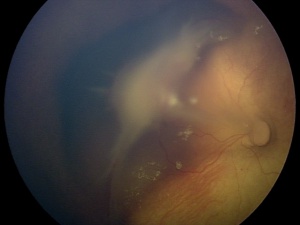 Posterior PFV with a fibrovascular stalk
170
Persistent Fetal Vasculature
Anterior
Posterior
Severe dz
Mild ‘dz’
Severe dz
Mild ‘dz’
continuum
continuum
What is the main manifestation of severe anterior PFV?
A  white ,  vascularized  retrolental  membrane?

Three other classic manifestations of severe anterior PFV:
--The eye is…microphthalmic!
--The lens is…small and cataractous
--The anterior chamber is…shallow
What conditions top the DDx for posterior PFV?
--?
--?
--?
What is the defining feature of severe posterior PFV?
Persistent hyaloid branches emanating from the ONH, running atop (and causing) a  retinal fold
op-
tic
nerve
171
Persistent Fetal Vasculature
Anterior
Posterior
Severe dz
Mild ‘dz’
Severe dz
Mild ‘dz’
continuum
continuum
What is the main manifestation of severe anterior PFV?
A  white ,  vascularized  retrolental  membrane?

Three other classic manifestations of severe anterior PFV:
--The eye is…microphthalmic!
--The lens is…small and cataractous
--The anterior chamber is…shallow
What conditions top the DDx for posterior PFV?
--ROP
--FEVR
--Toxocariasis
What is the defining feature of severe posterior PFV?
Persistent hyaloid branches emanating from the ONH, running atop (and causing) a  retinal fold
op-
tic
nerve
172
Persistent Fetal Vasculature
Anterior
Posterior
Severe dz
Mild ‘dz’
Severe dz
Mild ‘dz’
continuum
continuum
What is the main manifestation of severe anterior PFV?
A  white ,  vascularized  retrolental  membrane?

Three other classic manifestations of severe anterior PFV:
--The eye is…microphthalmic!
--The lens is…small and cataractous
--The anterior chamber is…shallow
What conditions top the DDx for posterior PFV?
--ROP
--FEVR
--Toxocariasis
What is the defining feature of severe posterior PFV?
Persistent hyaloid branches emanating from the ONH, running atop (and causing) a  retinal fold
What does ROP stand for here?
op-
tic
nerve
173
Persistent Fetal Vasculature
Anterior
Posterior
Severe dz
Mild ‘dz’
Severe dz
Mild ‘dz’
continuum
continuum
What is the main manifestation of severe anterior PFV?
A  white ,  vascularized  retrolental  membrane?

Three other classic manifestations of severe anterior PFV:
--The eye is…microphthalmic!
--The lens is…small and cataractous
--The anterior chamber is…shallow
What conditions top the DDx for posterior PFV?
--ROP
--FEVR
--Toxocariasis
What is the defining feature of severe posterior PFV?
Persistent hyaloid branches emanating from the ONH, running atop (and causing) a  retinal fold
What does ROP stand for here?
Retinopathy of prematurity (it has its own slide-set if you’re interested)
op-
tic
nerve
174
Persistent Fetal Vasculature
Anterior
Posterior
Severe dz
Mild ‘dz’
Severe dz
Mild ‘dz’
continuum
continuum
What is the main manifestation of severe anterior PFV?
A  white ,  vascularized  retrolental  membrane?

Three other classic manifestations of severe anterior PFV:
--The eye is…microphthalmic!
--The lens is…small and cataractous
--The anterior chamber is…shallow
What conditions top the DDx for posterior PFV?
--ROP
--FEVR
--Toxocariasis
What is the defining feature of severe posterior PFV?
Persistent hyaloid branches emanating from the ONH, running atop (and causing) a  retinal fold
How about FEVR?
op-
tic
nerve
175
Persistent Fetal Vasculature
Anterior
Posterior
Severe dz
Mild ‘dz’
Severe dz
Mild ‘dz’
continuum
continuum
What is the main manifestation of severe anterior PFV?
A  white ,  vascularized  retrolental  membrane?

Three other classic manifestations of severe anterior PFV:
--The eye is…microphthalmic!
--The lens is…small and cataractous
--The anterior chamber is…shallow
What conditions top the DDx for posterior PFV?
--ROP
--FEVR
--Toxocariasis
What is the defining feature of severe posterior PFV?
Persistent hyaloid branches emanating from the ONH, running atop (and causing) a  retinal fold
How about FEVR?
Familial exudative vitreoretinopathy (covered in slide-set R3)
op-
tic
nerve
176
Persistent Fetal Vasculature
Anterior
Posterior
Severe dz
Mild ‘dz’
Severe dz
Mild ‘dz’
continuum
continuum
What is the main manifestation of severe anterior PFV?
A  white ,  vascularized  retrolental  membrane?

Three other classic manifestations of severe anterior PFV:
--The eye is…microphthalmic!
--The lens is…small and cataractous
--The anterior chamber is…shallow
What conditions top the DDx for posterior PFV?
--ROP
--FEVR
--Toxocariasis
In a word, what sort of bug is Toxocara?
What is the defining feature of severe posterior PFV?
Persistent hyaloid branches emanating from the ONH, running atop (and causing) a  retinal fold
op-
tic
nerve
177
Persistent Fetal Vasculature
Anterior
Posterior
Severe dz
Mild ‘dz’
Severe dz
Mild ‘dz’
continuum
continuum
What is the main manifestation of severe anterior PFV?
A  white ,  vascularized  retrolental  membrane?

Three other classic manifestations of severe anterior PFV:
--The eye is…microphthalmic!
--The lens is…small and cataractous
--The anterior chamber is…shallow
What conditions top the DDx for posterior PFV?
--ROP
--FEVR
--Toxocariasis
In a word, what sort of bug is Toxocara?
A roundworm (it has its own slide-set)
What is the defining feature of severe posterior PFV?
Persistent hyaloid branches emanating from the ONH, running atop (and causing) a  retinal fold
op-
tic
nerve
178
Persistent Fetal Vasculature
The next section is a brief recapitulation of the high points for severe anterior PFV
179
Q
Persistent Fetal Vasculature
Anterior PFV: Basics
White vascularized fibrous membrane present behind lens
classic descriptors (three words)
180
A
Persistent Fetal Vasculature
Anterior PFV: Basics
White vascularized fibrous membrane present behind lens
181
Q
Persistent Fetal Vasculature
Anterior PFV: Basics
White vascularized fibrous membrane present behind lens
Associated with:
Microphthalmos
eye size
182
A
Persistent Fetal Vasculature
Anterior PFV: Basics
White vascularized fibrous membrane present behind lens
Associated with:
Microphthalmos
183
Q
Persistent Fetal Vasculature
Anterior PFV: Basics
White vascularized fibrous membrane present behind lens
Associated with:
Microphthalmos
Leukocoria at birth
how early
in life?
184
A
Persistent Fetal Vasculature
Anterior PFV: Basics
White vascularized fibrous membrane present behind lens
Associated with:
Microphthalmos
Leukocoria at birth
185
Q
Persistent Fetal Vasculature
Anterior PFV: Basics
White vascularized fibrous membrane present behind lens
Associated with:
Microphthalmos
Leukocoria at birth
Shallow anterior chamber
deep vs
shallow
186
A
Persistent Fetal Vasculature
Anterior PFV: Basics
White vascularized fibrous membrane present behind lens
Associated with:
Microphthalmos
Leukocoria at birth
Shallow anterior chamber
187
Q
Persistent Fetal Vasculature
Anterior PFV: Basics
White vascularized fibrous membrane present behind lens
Associated with:
Microphthalmos
Leukocoria at birth
Shallow anterior chamber
Long ciliary processes visible around small lens
two words
188
A
Persistent Fetal Vasculature
Anterior PFV: Basics
White vascularized fibrous membrane present behind lens
Associated with:
Microphthalmos
Leukocoria at birth
Shallow anterior chamber
Long ciliary processes visible around small lens
189
Q
Persistent Fetal Vasculature
Anterior PFV: Basics
White vascularized fibrous membrane present behind lens
Associated with:
Microphthalmos
Leukocoria at birth
Shallow anterior chamber
Long ciliary processes visible around small lens
Dehiscence of posterior capsule  lens intumescence  cataract and 2o angle closure glaucoma
one word
type of
190
A
Persistent Fetal Vasculature
Anterior PFV: Basics
White vascularized fibrous membrane present behind lens
Associated with:
Microphthalmos
Leukocoria at birth
Shallow anterior chamber
Long ciliary processes visible around small lens
Dehiscence of posterior capsule  lens intumescence  cataract and 2o angle closure glaucoma
191
Q
Persistent Fetal Vasculature
Anterior PFV: Basics
White vascularized fibrous membrane present behind lens
Associated with:
Microphthalmos
Leukocoria at birth
Shallow anterior chamber
Long ciliary processes visible around small lens
Dehiscence of posterior capsule  lens intumescence  cataract and 2o angle closure glaucoma
Anterior PFV: Management
Lensectomy and membranectomy to prevent angle closure
surgical procedure
another surgical procedure
192
A
Persistent Fetal Vasculature
Anterior PFV: Basics
White vascularized fibrous membrane present behind lens
Associated with:
Microphthalmos
Leukocoria at birth
Shallow anterior chamber
Long ciliary processes visible around small lens
Dehiscence of posterior capsule  lens intumescence  cataract and 2o angle closure glaucoma
Anterior PFV: Management
Lensectomy and membranectomy to prevent angle closure